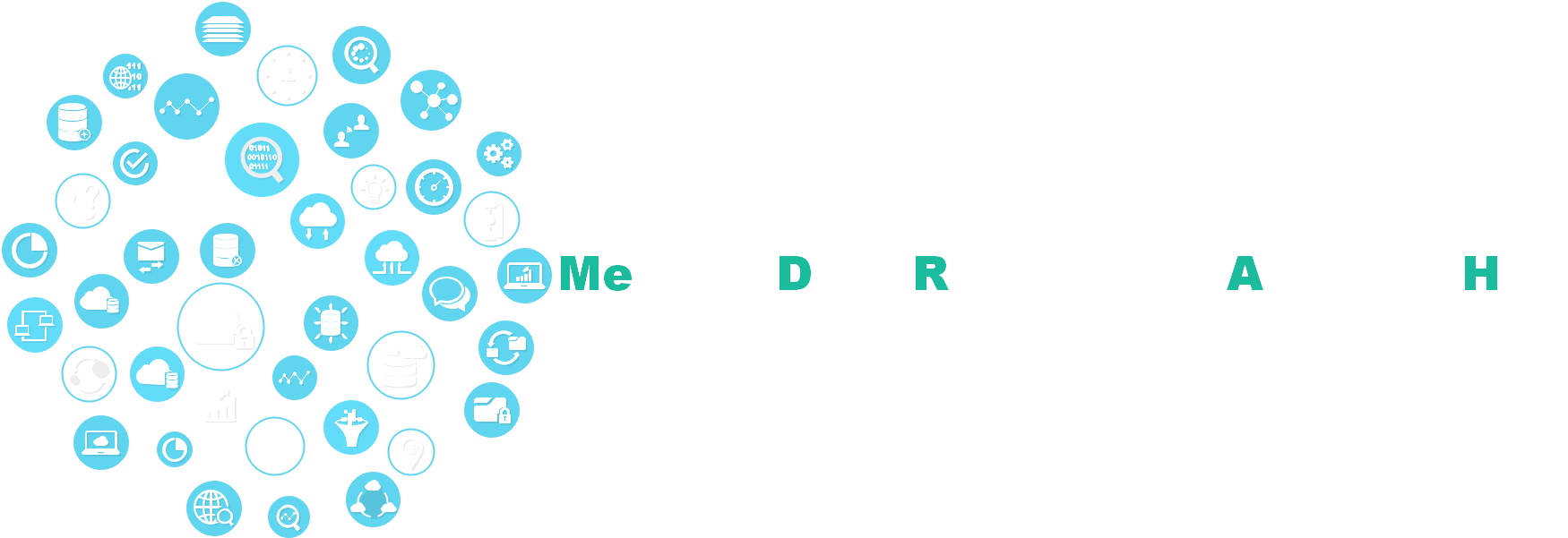 Optimize decision-making efficiency and speed by performing exploratory analysis through the MedDRAH platform
Zhiping Yan, Dizal (Jiangsu) Pharmaceutical Co., Ltd.
Our Needs
临床试验期间的安全性评价的主要目的是通过对安全性数据的持续监测、分析，评估药物安全性特征，及时识别出可疑且非预期严重不良反应等重大的风险，并采取适当措施充分控制风险，保护受试者的安全。
    –《新药临床安全性评价技术指导原则  2023年12月》

The important thing is to have a thoughtful process; a system in place to look for clinically important imbalances, applying the best clinical and quantitative judgment, while maintaining trial integrity – Jacqueline Corrigan-Curay (Principal Deputy Center Director in the FDA’s Center for Drug Evaluation and Research)
Today’s Challenges
How to effectively implement real-time monitoring and visualization of clinical data for the purpose of enhancing medical scientific review and ensuring data quality

How to break down the barrier of difficulty in sharing clinical data across different functions and various contents

How to conduct the Ongoing Aggregate Safety Evaluations (OASEs) to enhance the efficiency and speed of decision making during the trial
What’s the MedDRAH
Medical Data Review and Analysis Hub (MedDRAH /’med’ra:/) is an interactive Web-based real-time clinical trial data monitoring and analysis platform that enables Medical and PV Physicians, Statisticians, and PK Scientists to review, analyze, and generate reports through intuitive point-and-click wizards.
Review real-time EDC and SDTM data
Generate visual reports for medical data scientific review
Perform comprehensive exploratory analysis utilizing a complete suite of analysis and reporting (A & R) tools
Create the patient narratives 
Conduct standardized pharmacokinetic statistical analyses, including assessments of dose-proportionality, food/fed effects, drug-drug interactions (DDI), and exposure-response (E-R) relationships
……
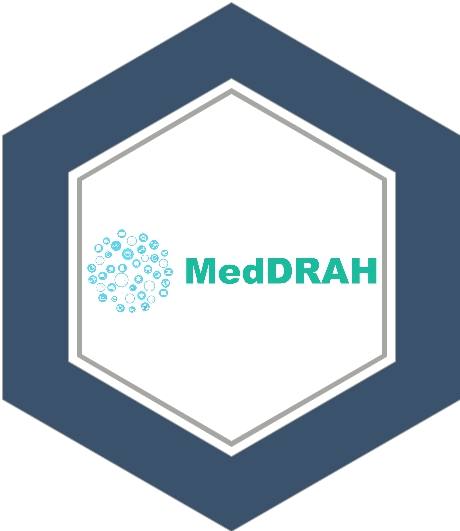 The Concept of Technology Platform
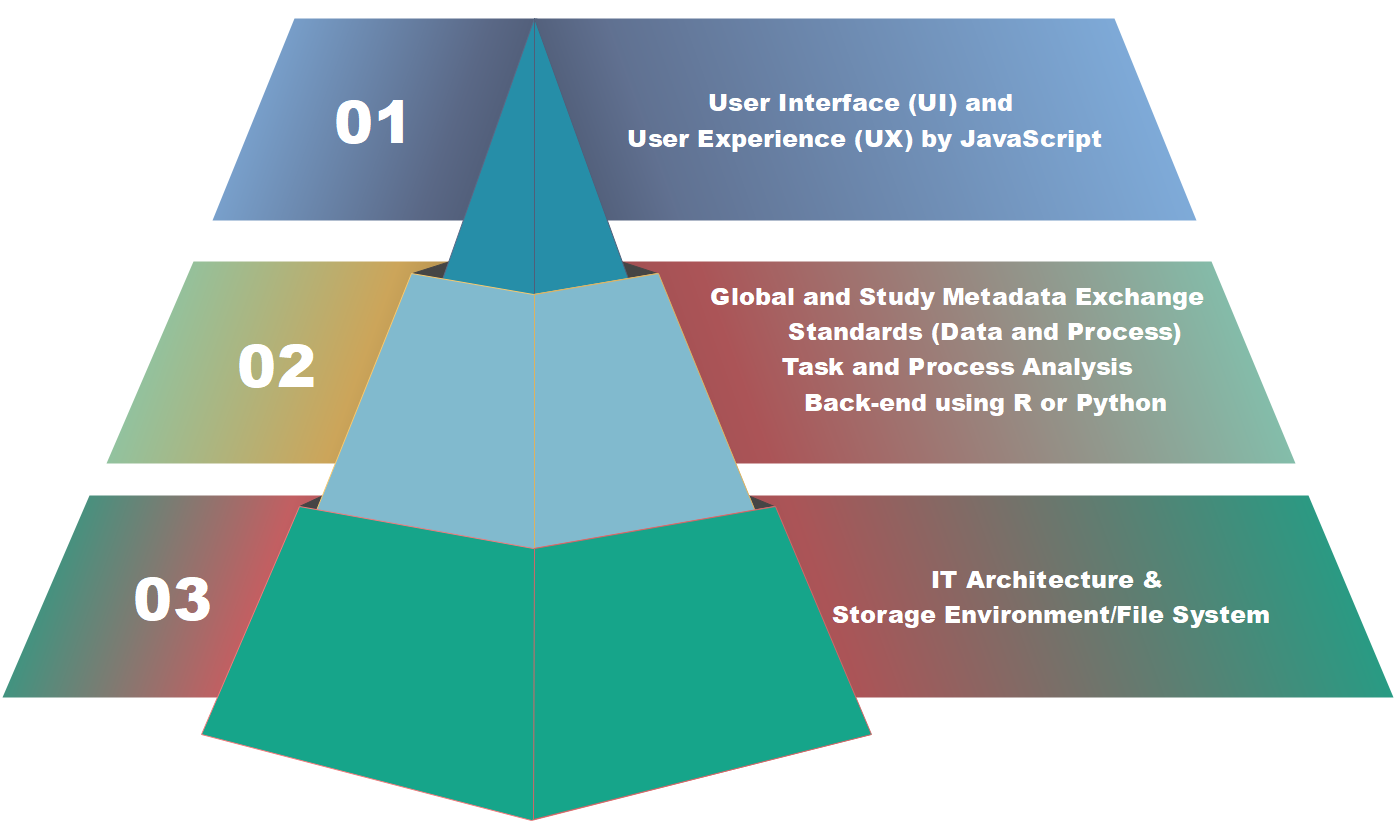 Folder Structure
Folder Name in blue will be used for Access Control
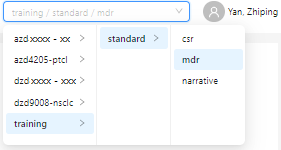 API provided by IT to get access group names for each user
Access Controlfor Web Page
{name: “Yan, Zhiping", 
 email: "Zhiping.Yan@dizalpharma.com", 
 groups: ["DZ-MDH-STANDARD", "DZ-MDH-DZXXXXXXX1", "DZ-MDH-DZXXXXXXX2", "DZ-MDH-DZXXXXXXX3",…]
}
Unique information for each user
MedDRAH API to get folder names based on group names


http://xxxxxx.dizalxxx.xxx/xxx/xxxx/getdirs/?groups= DZ-MDH-STANDARD, DZ-MDH-DZXXXXXXX1, DZ-MDH-DZXXXXXXX2, DZ-MDH-DZXXXXXXX3
display folder names in web page
[{value: "training", label: "training", children: [{value: "standard", label: "standard",…}]}
…
…
]
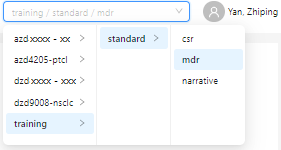 Unique group name for each compound/study level folder
Access ControlforRemote Folder
Only study level Statistical Programmer has access to crts folder
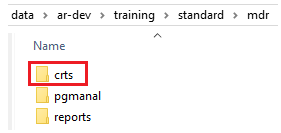 Study level users like Medical, PV Physician, Statistician and Statistical Programmer have access to pgmanal and reports folders
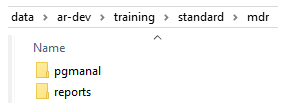 Overview of Front-end & Back-end Technologies
antd: for UI development
react-table: for table development
plotly: for plot development
echarts: for plot development
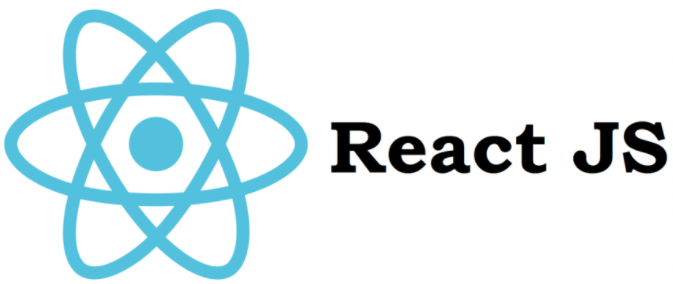 Front End by React
API generator: Plumber
R package: haven, dplyr, tidyr, stringr, rjson, labelled, ggplot2, survival, survminer
API generator: Flask
Python package: pandas, docx, pyreadstat, re, os, math, matplotlib, numpy
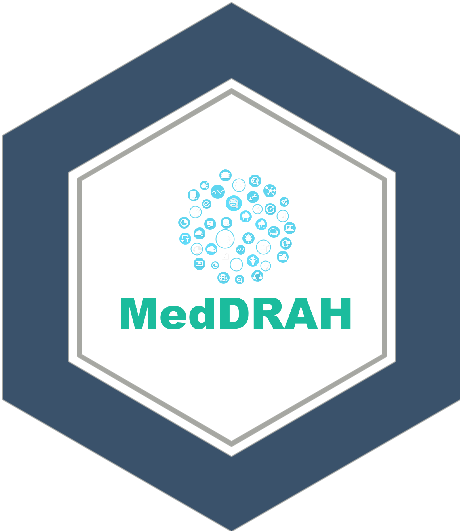 Back End by Python
Back End by R
Back End by R via Plumber
Plumber 

Allows you to create a web API by merely decorating your existing R source code with roxygen2-like comments.

https://www.rplumber.io/
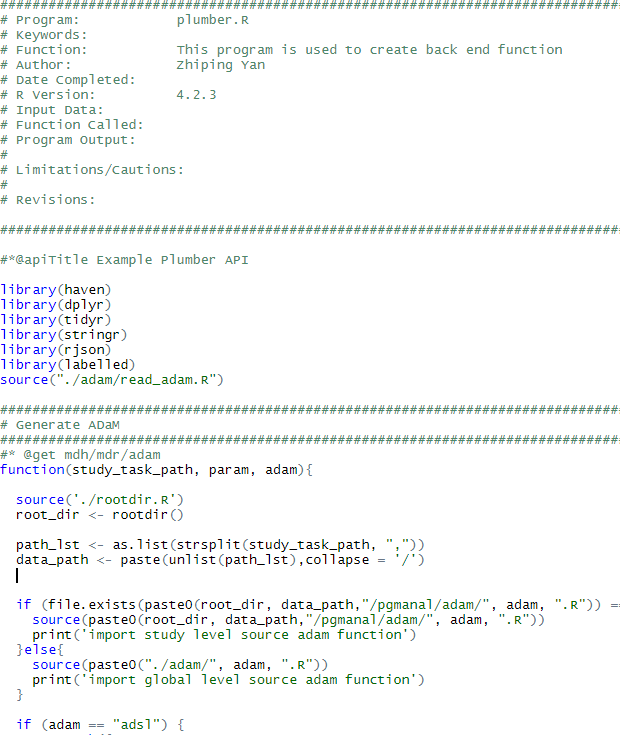 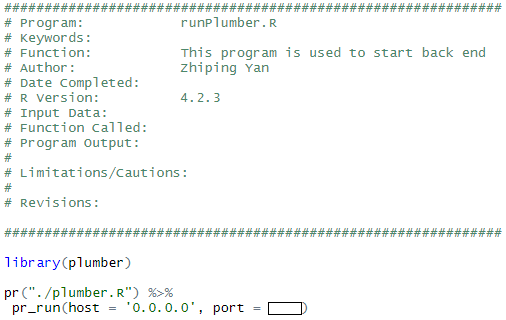 Pass Parameter between React and R
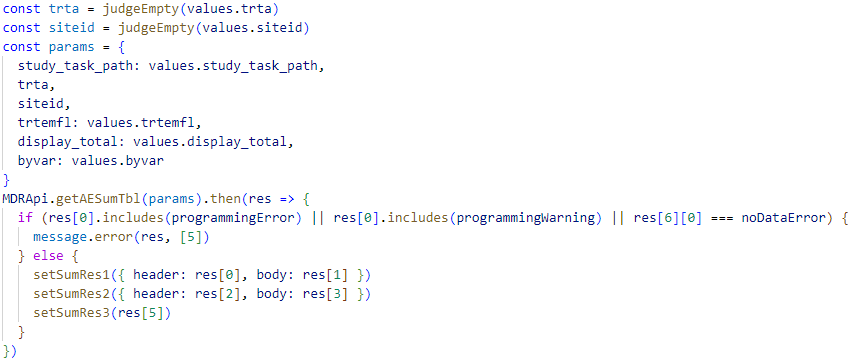 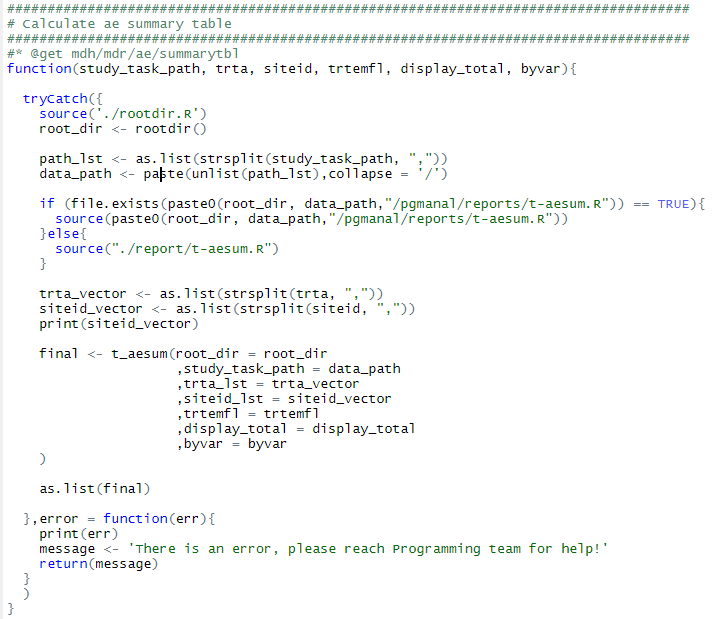 R function to create AE overview summary table
React
R
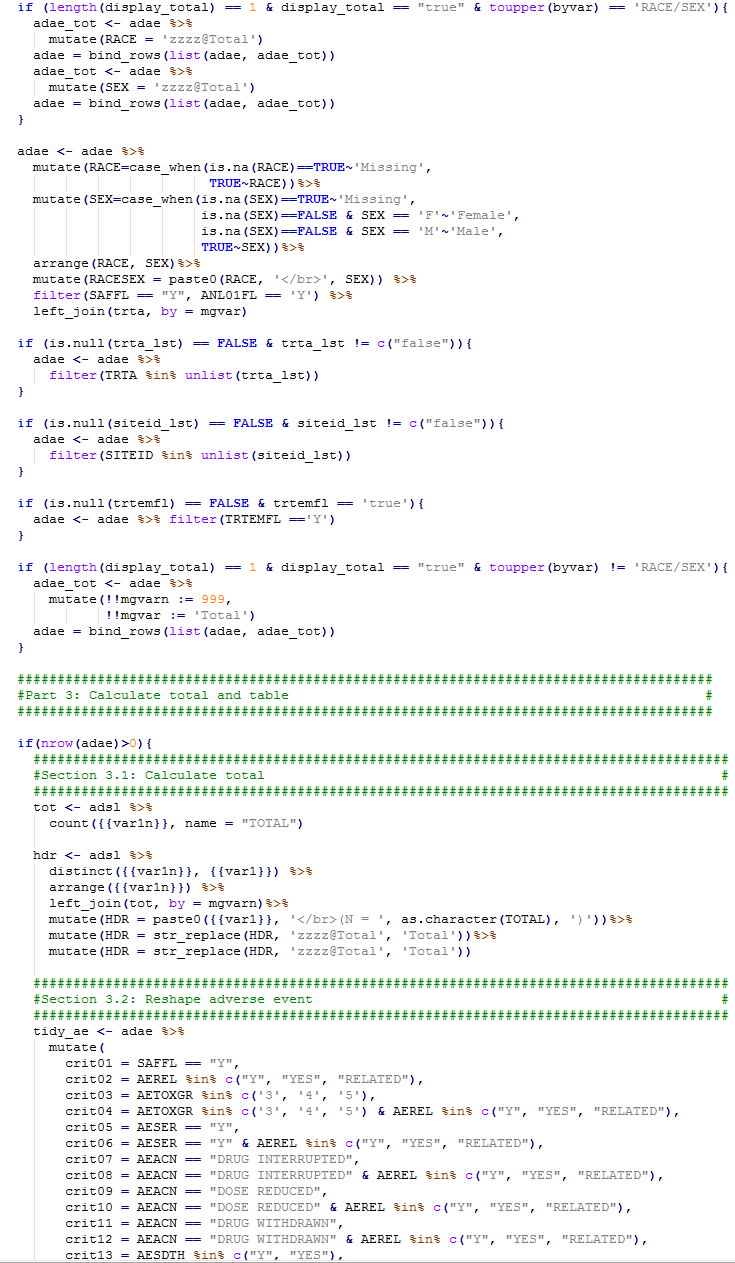 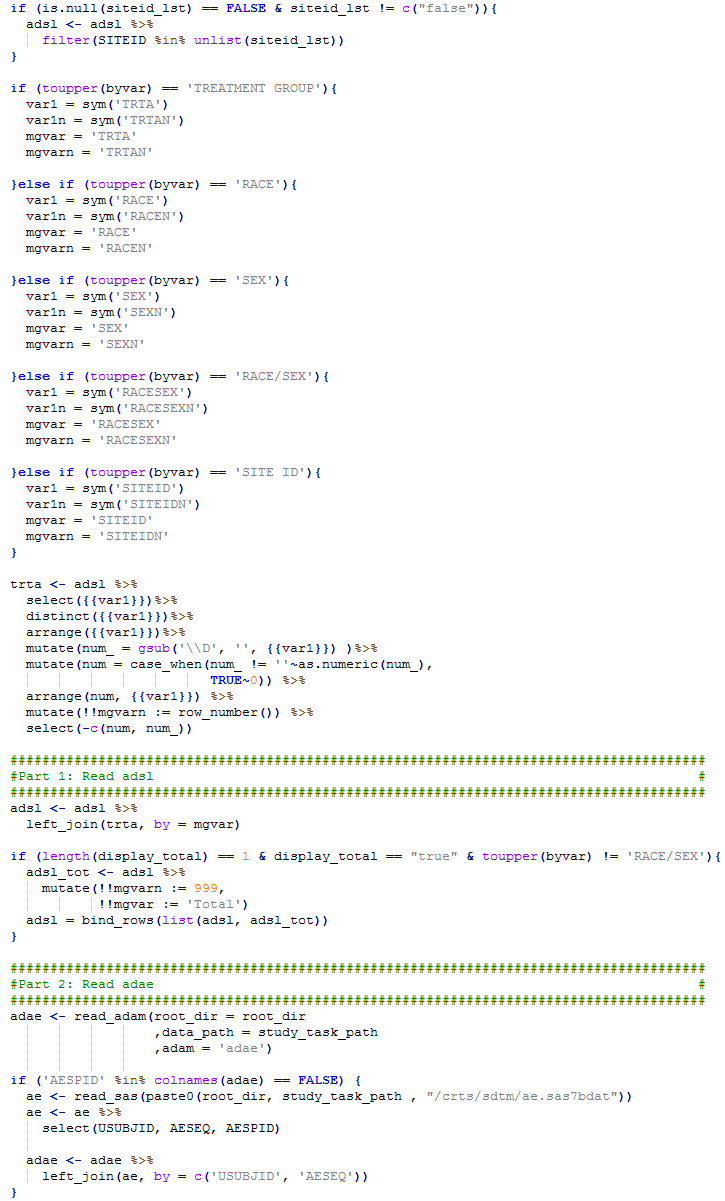 Back End by Python via Flask
Flask 

a lightweight WSGI web application framework. It is designed to make getting started quick and easy, with the ability to scale up to complex applications. 

https://flask.palletsprojects.com/en/3.0.x/
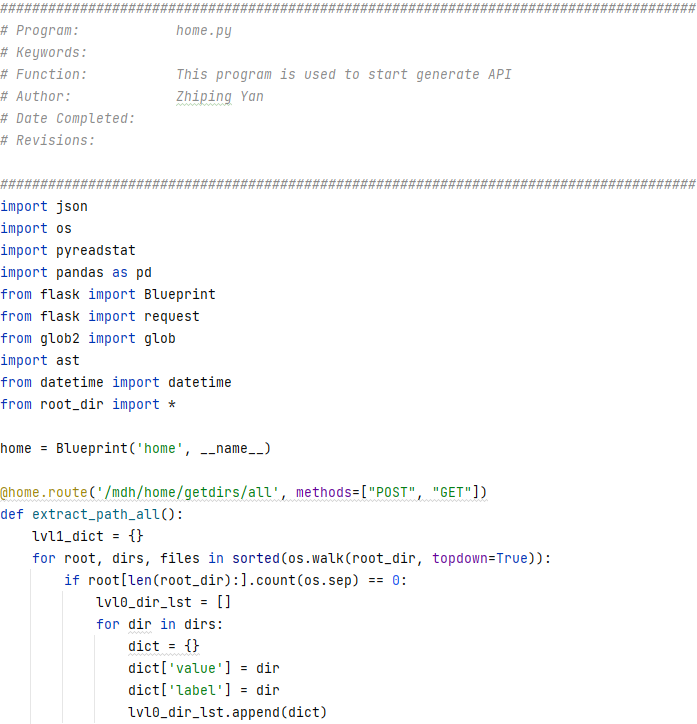 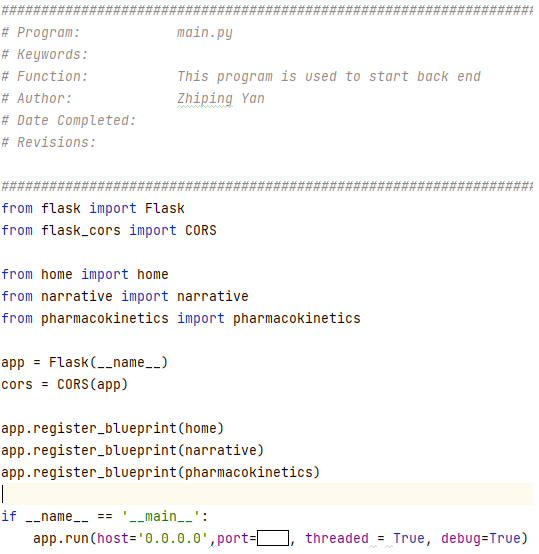 Pass Parameter between React and Python
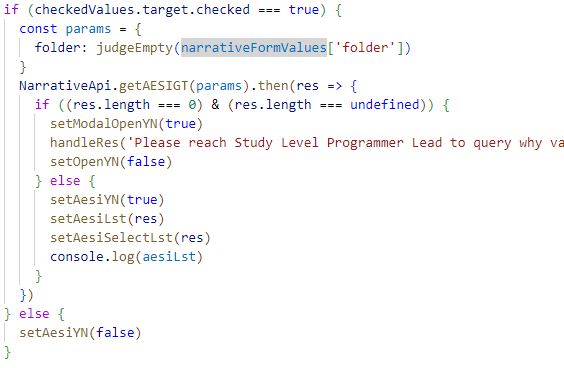 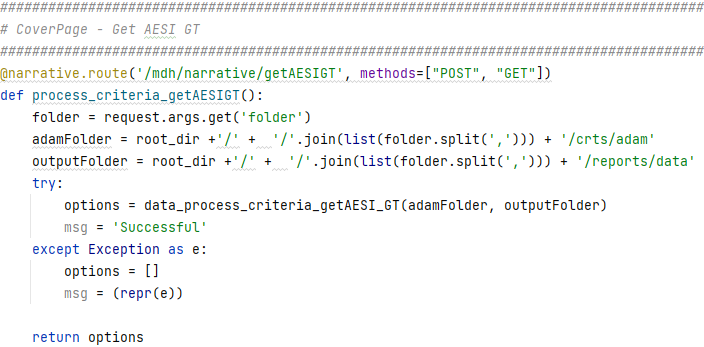 Python
React
Front End by React - Component
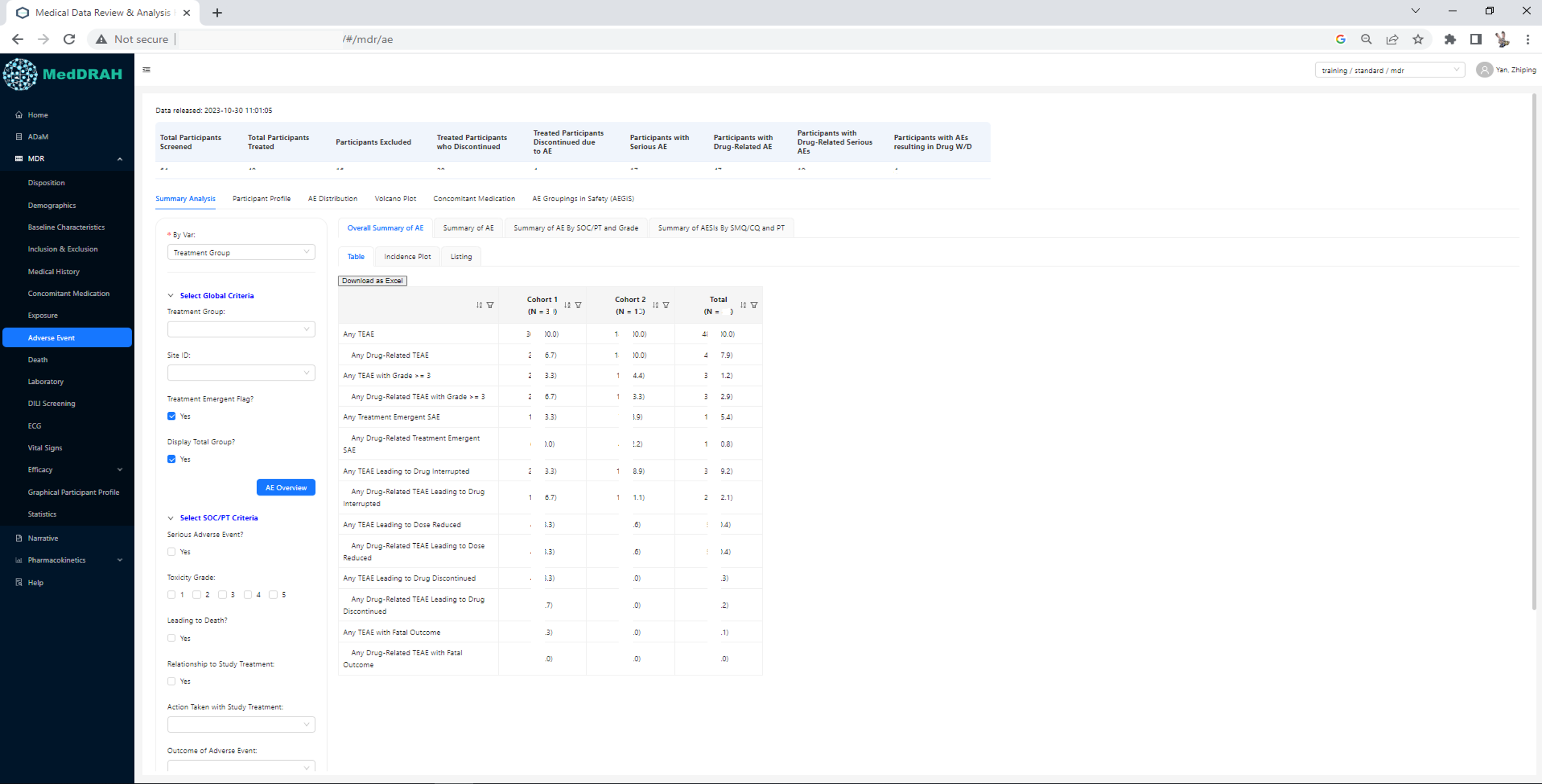 antd
provides plenty of UI components to enrich your web applications, and we will improve components experience consistently

https://ant.design/components/overview/
react-table
supercharge your tables from scratch while retaining 100% control over markup and styles

https://tanstack.com/table/latest
Front End by React - Component
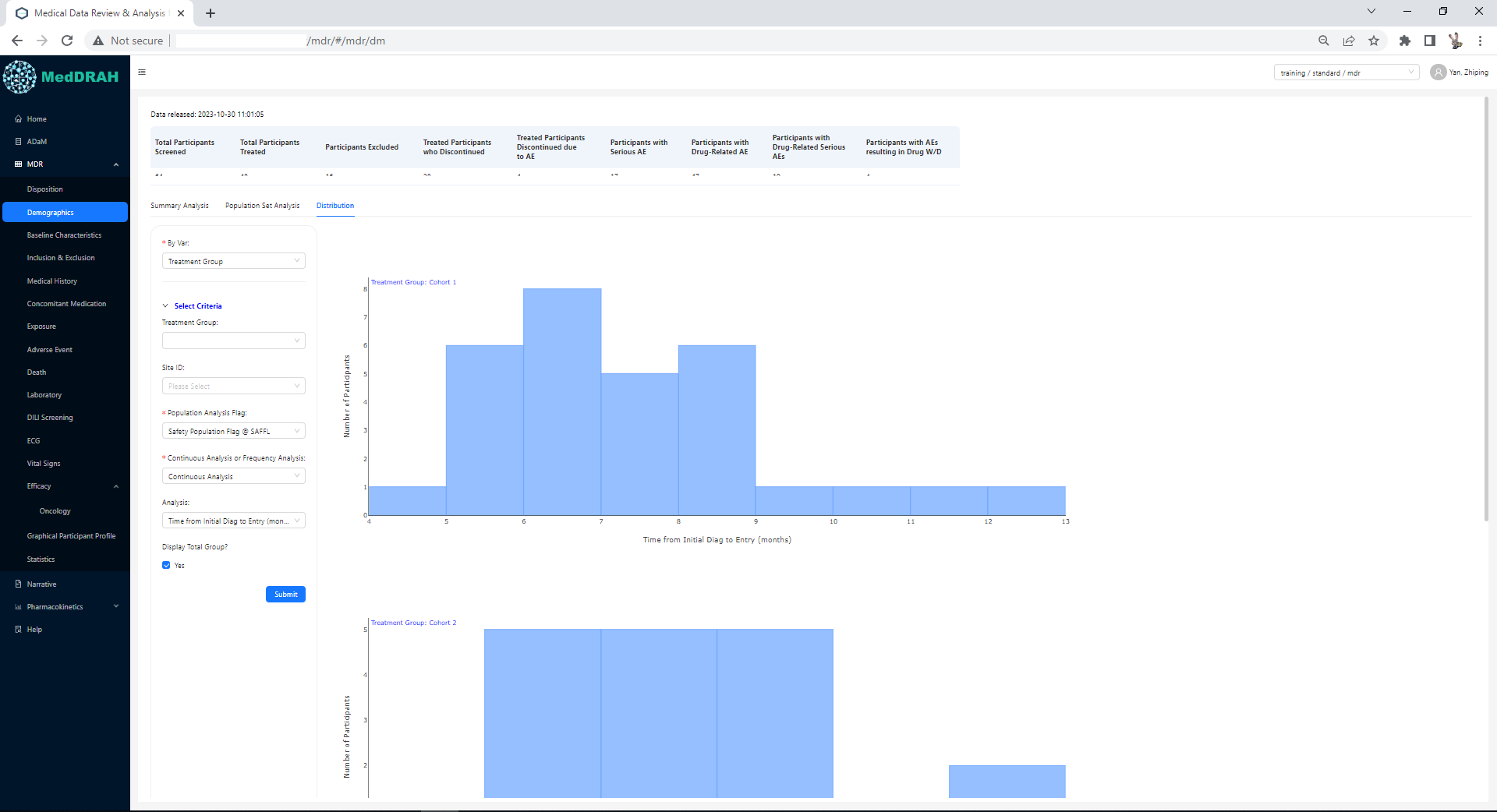 plotly
a high-level, declarative charting library. plotly.js ships with over 40 chart types, including 3D charts, statistical graphs, and SVG maps

https://plotly.com/javascript/
Front End by React - Component
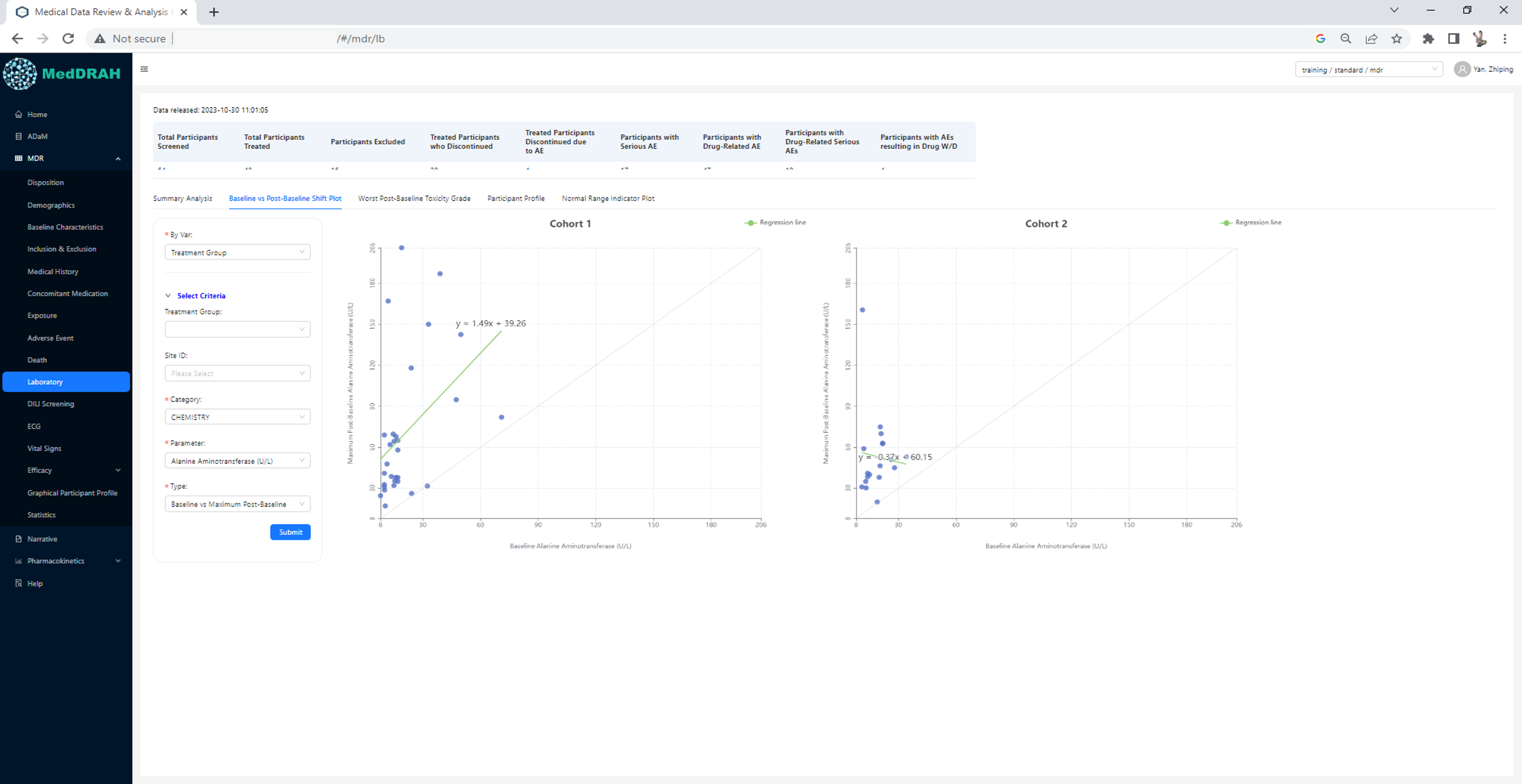 echarts
another open source JavaScript visualization library
https://echarts.apache.org/en/index.html
Front End by React – Example
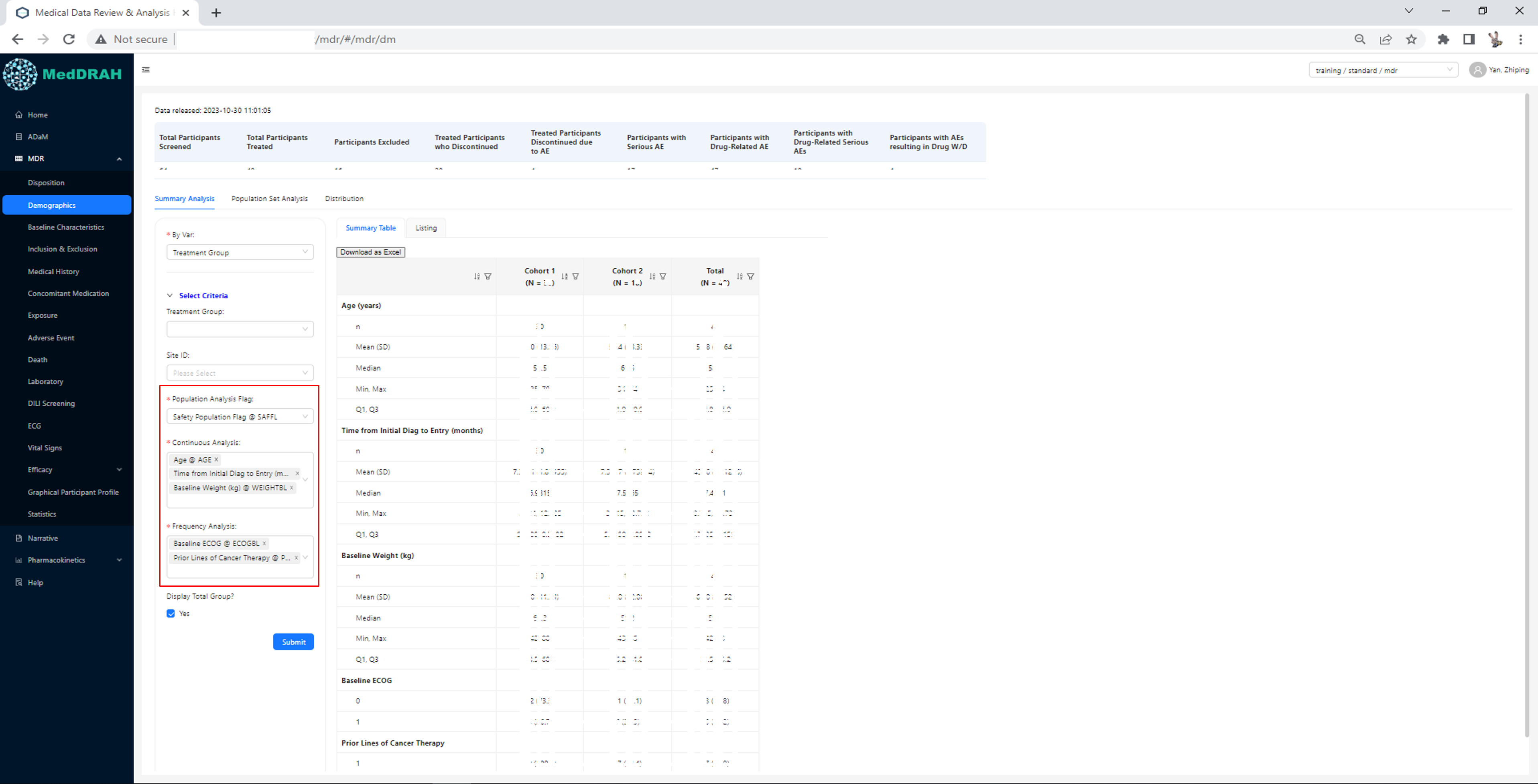 Recommended approach to perform continuous analysis and frequency analysis
Front End by React – Example
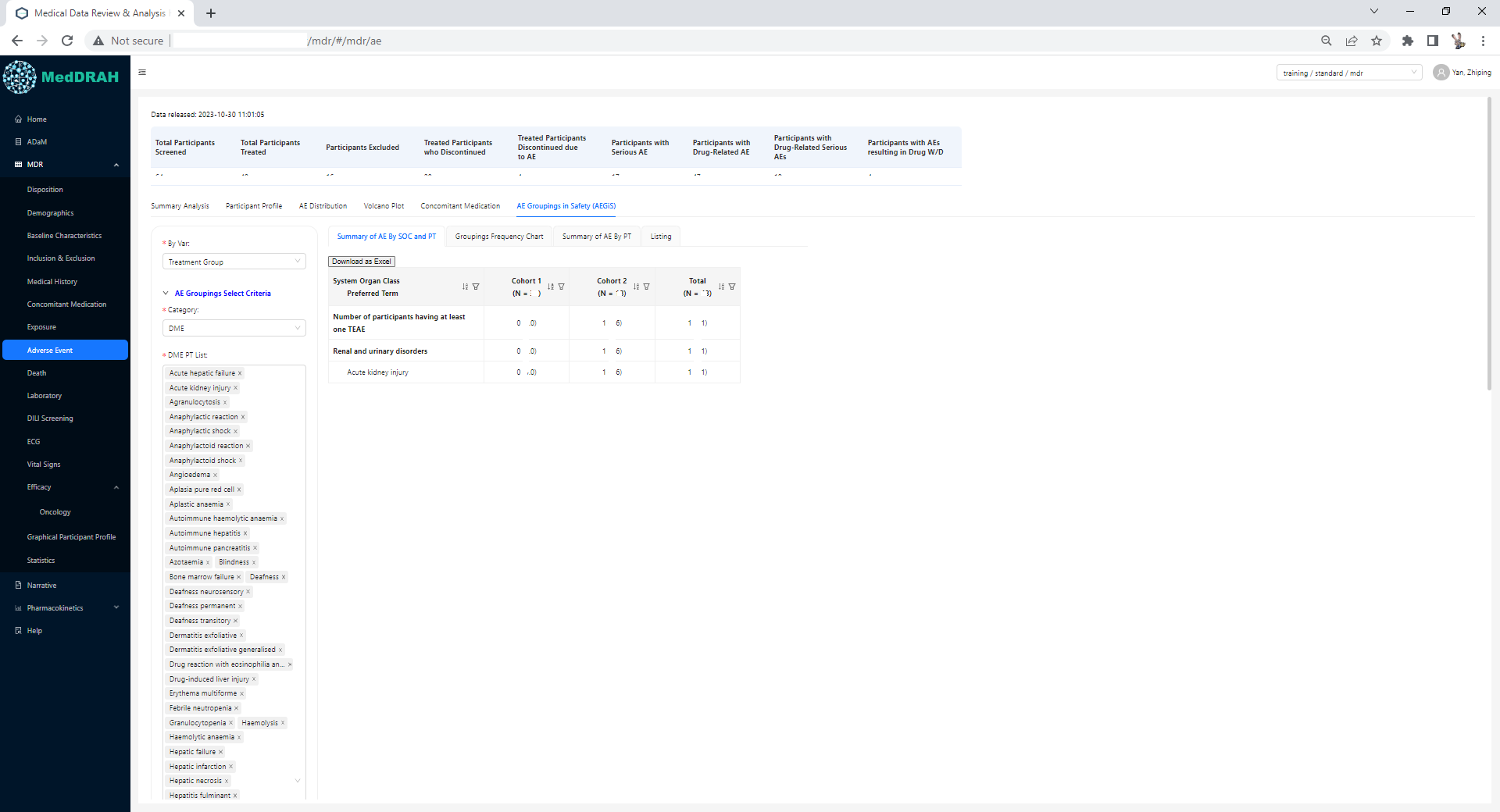 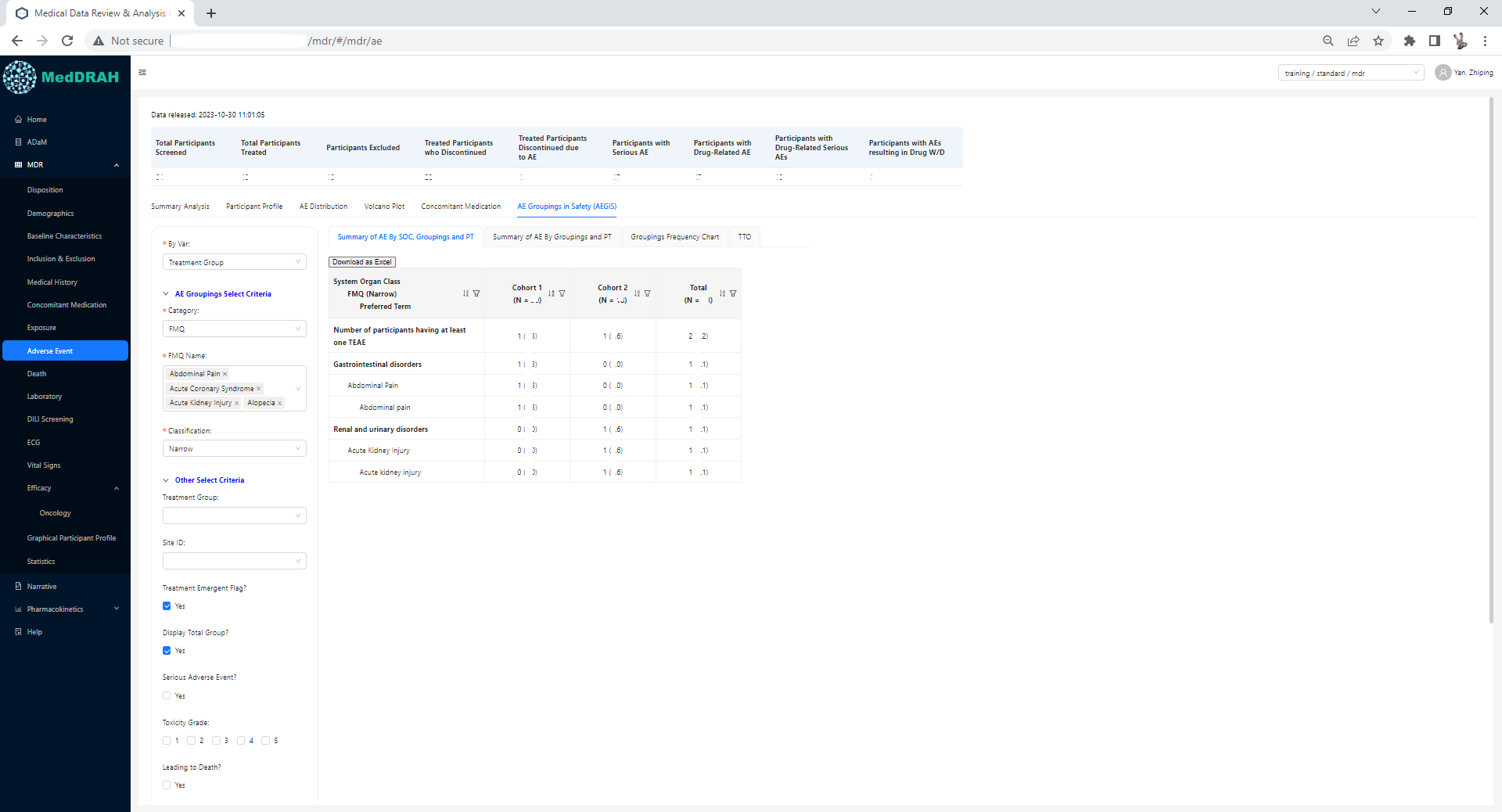 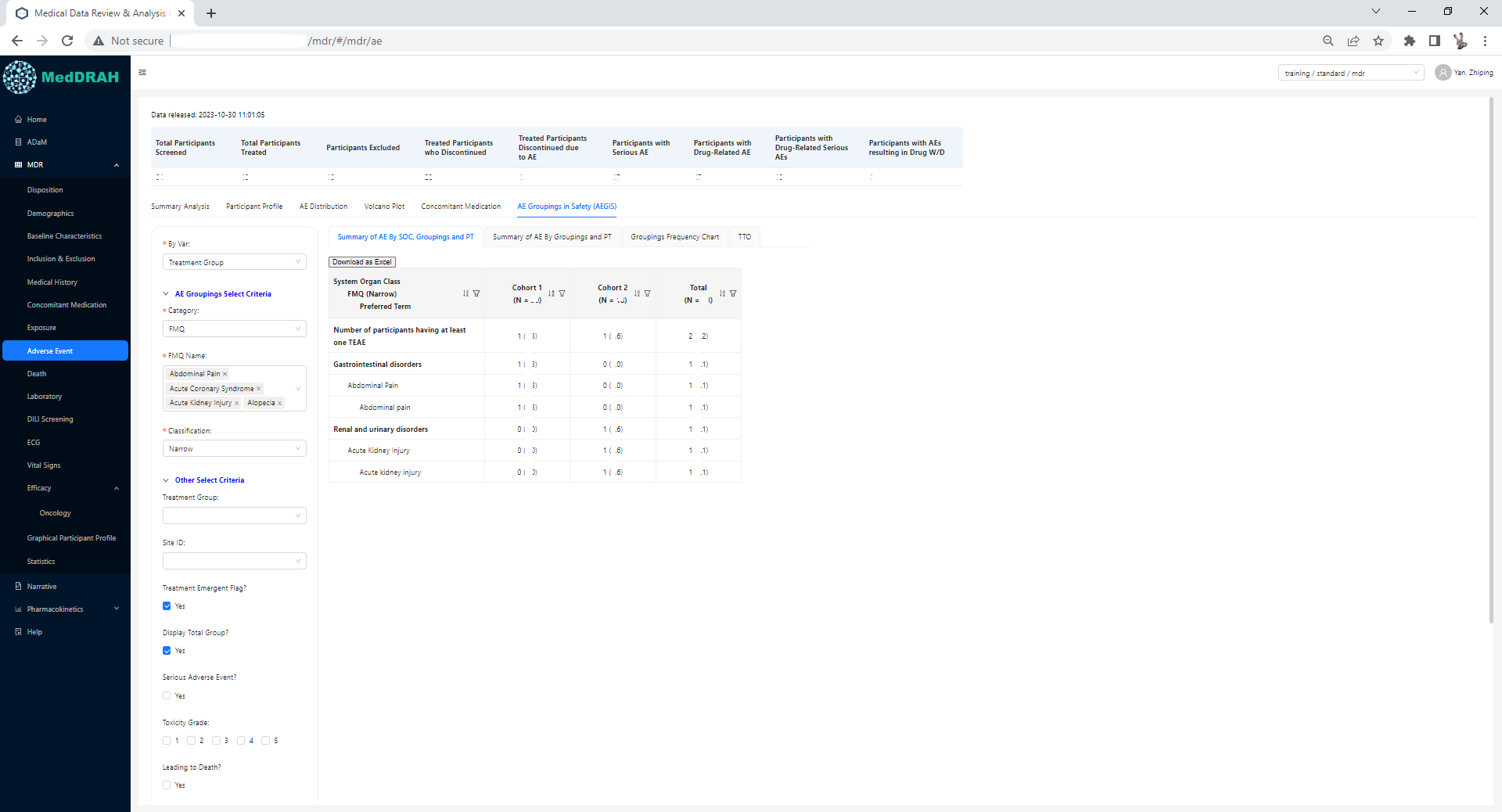 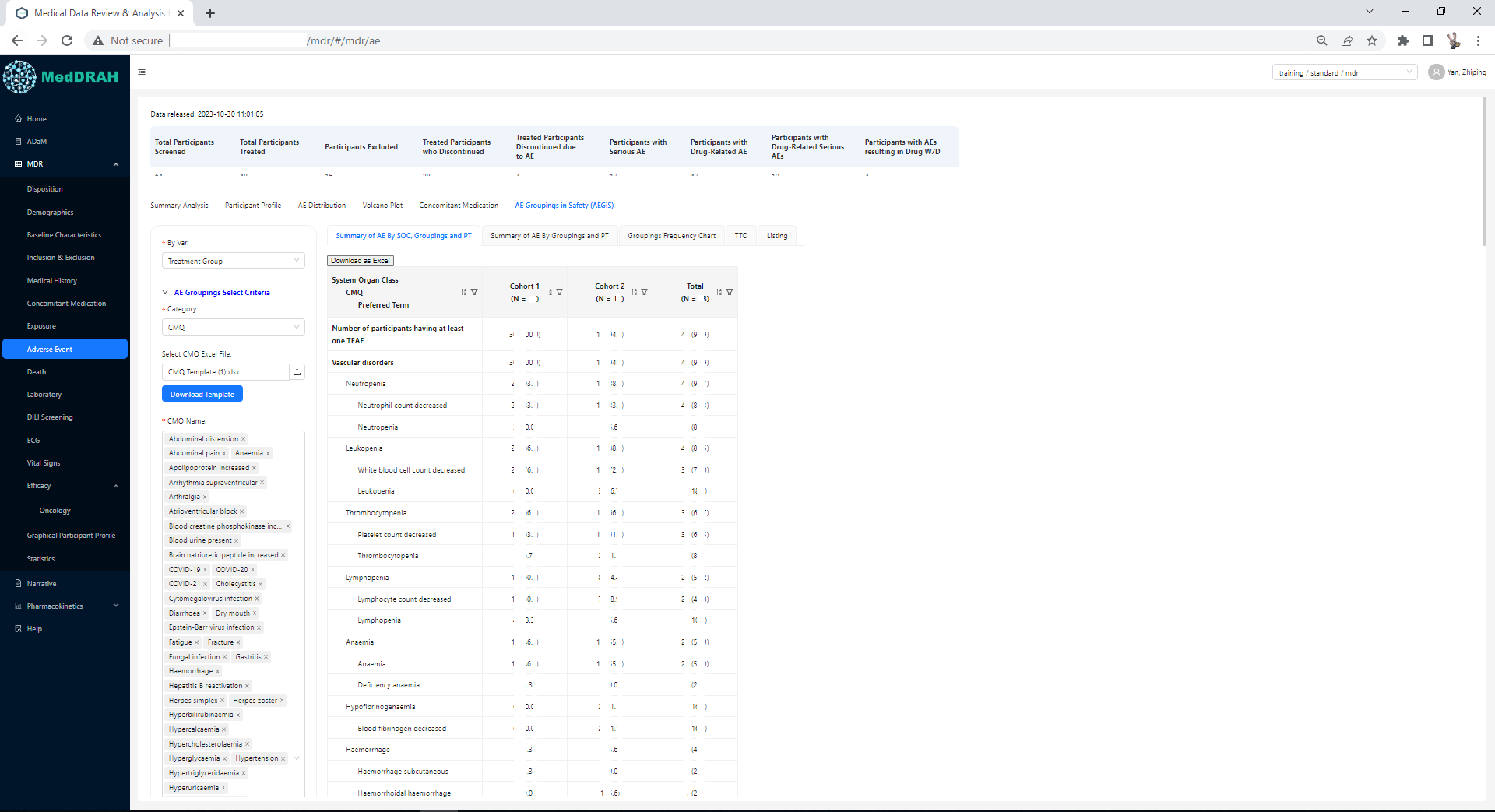 AEGiS analysis for PV Physician
Front End by React – Example
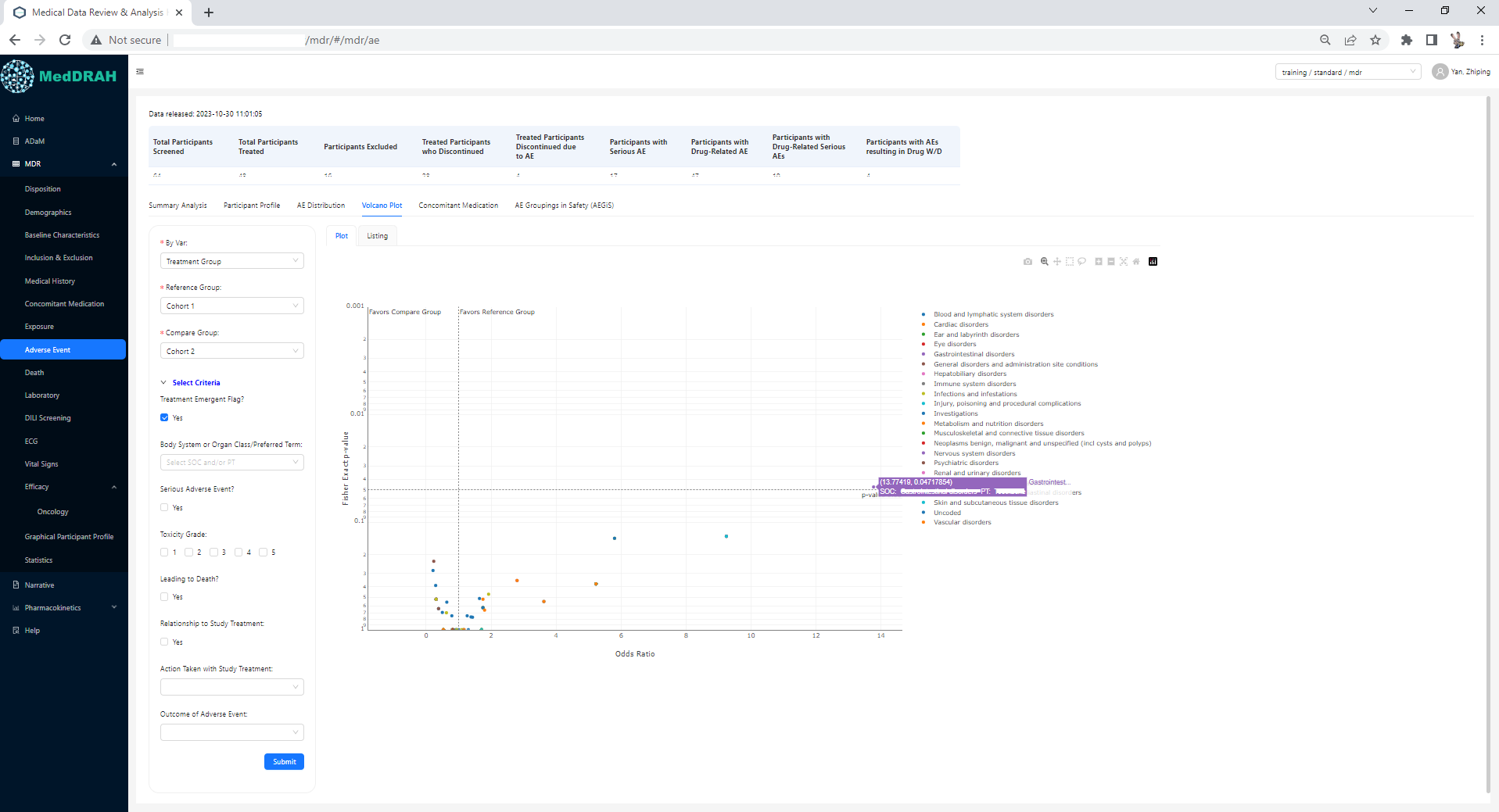 Volcano plot
Front End by React – Example
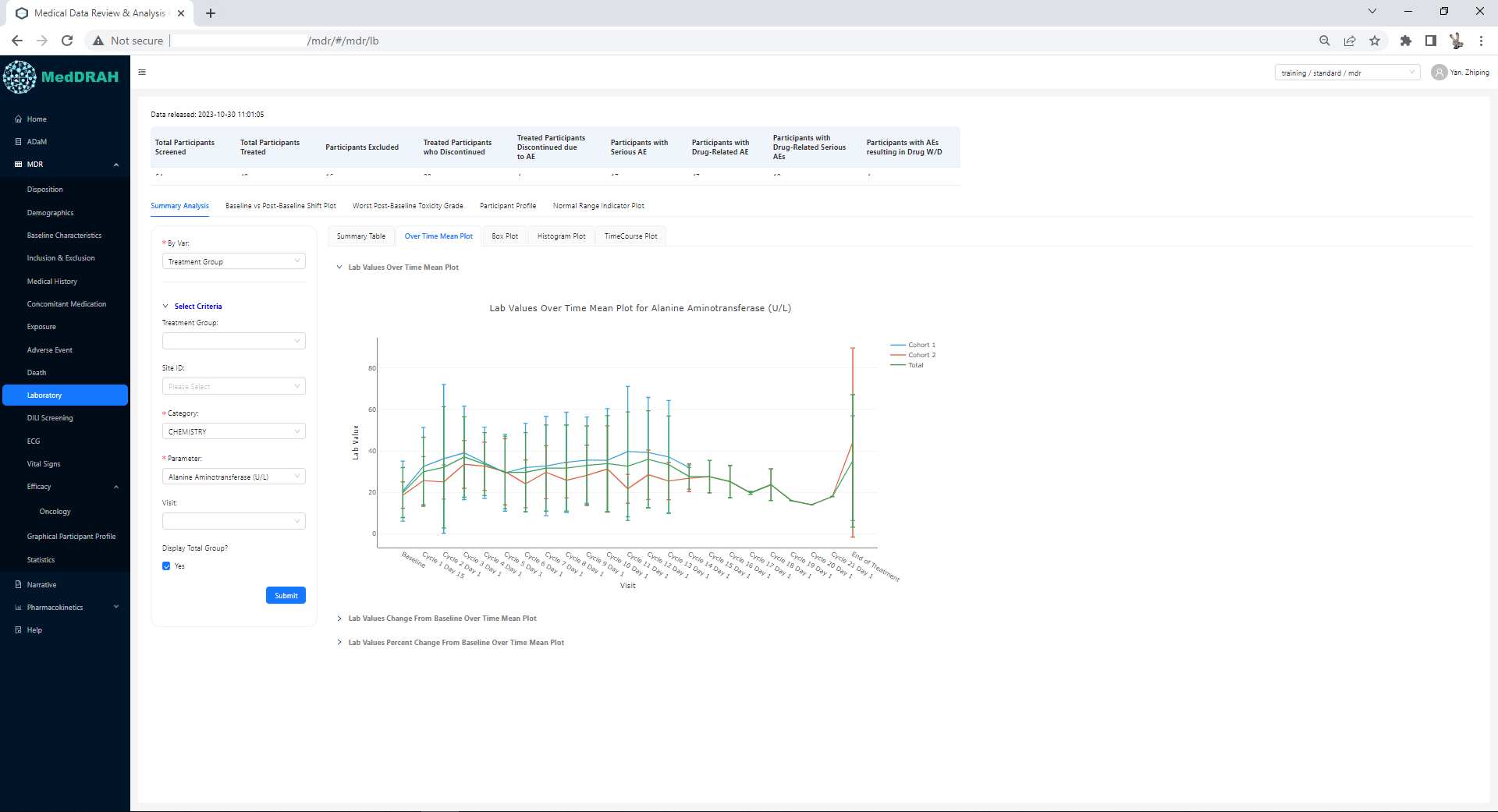 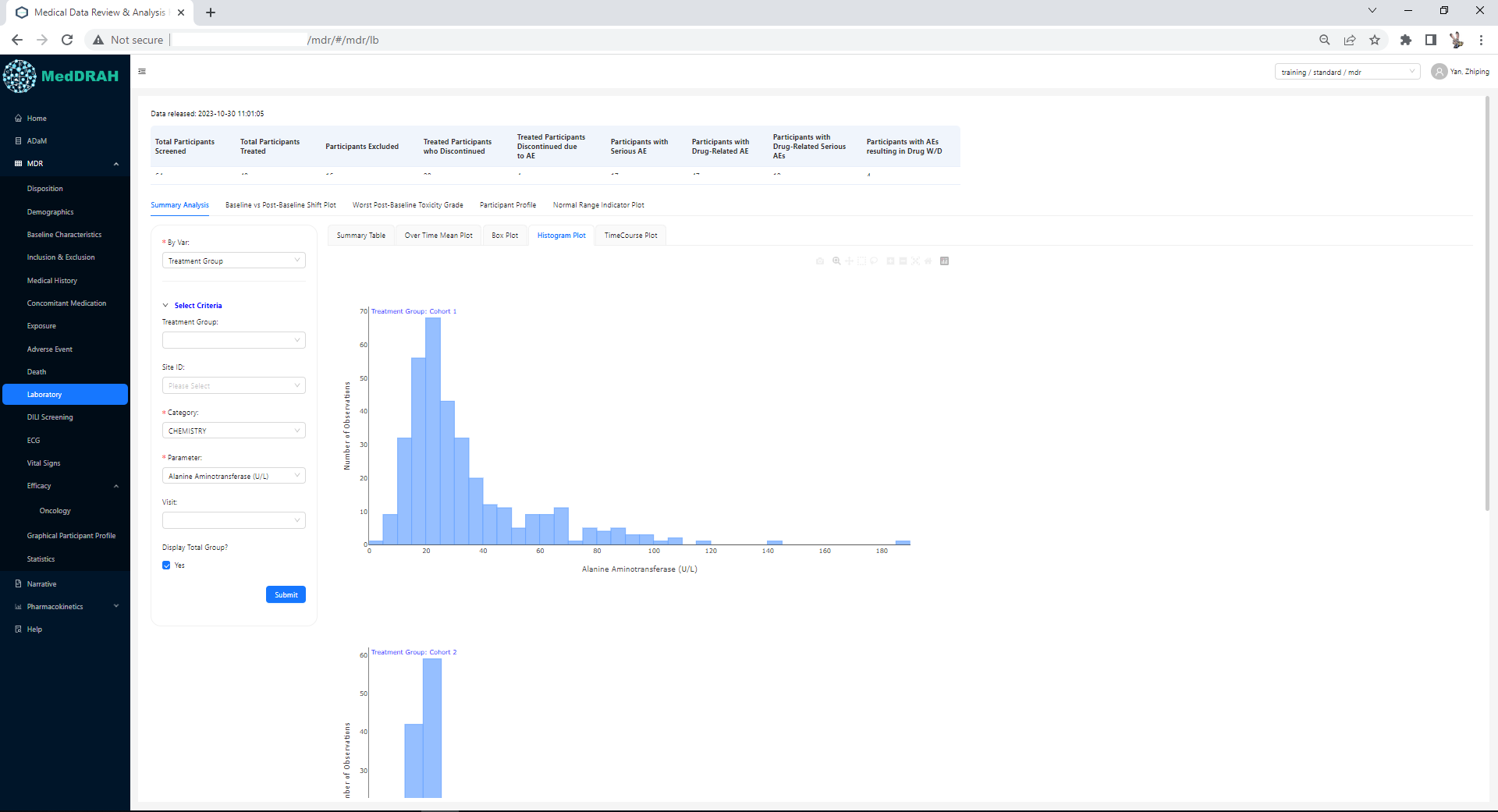 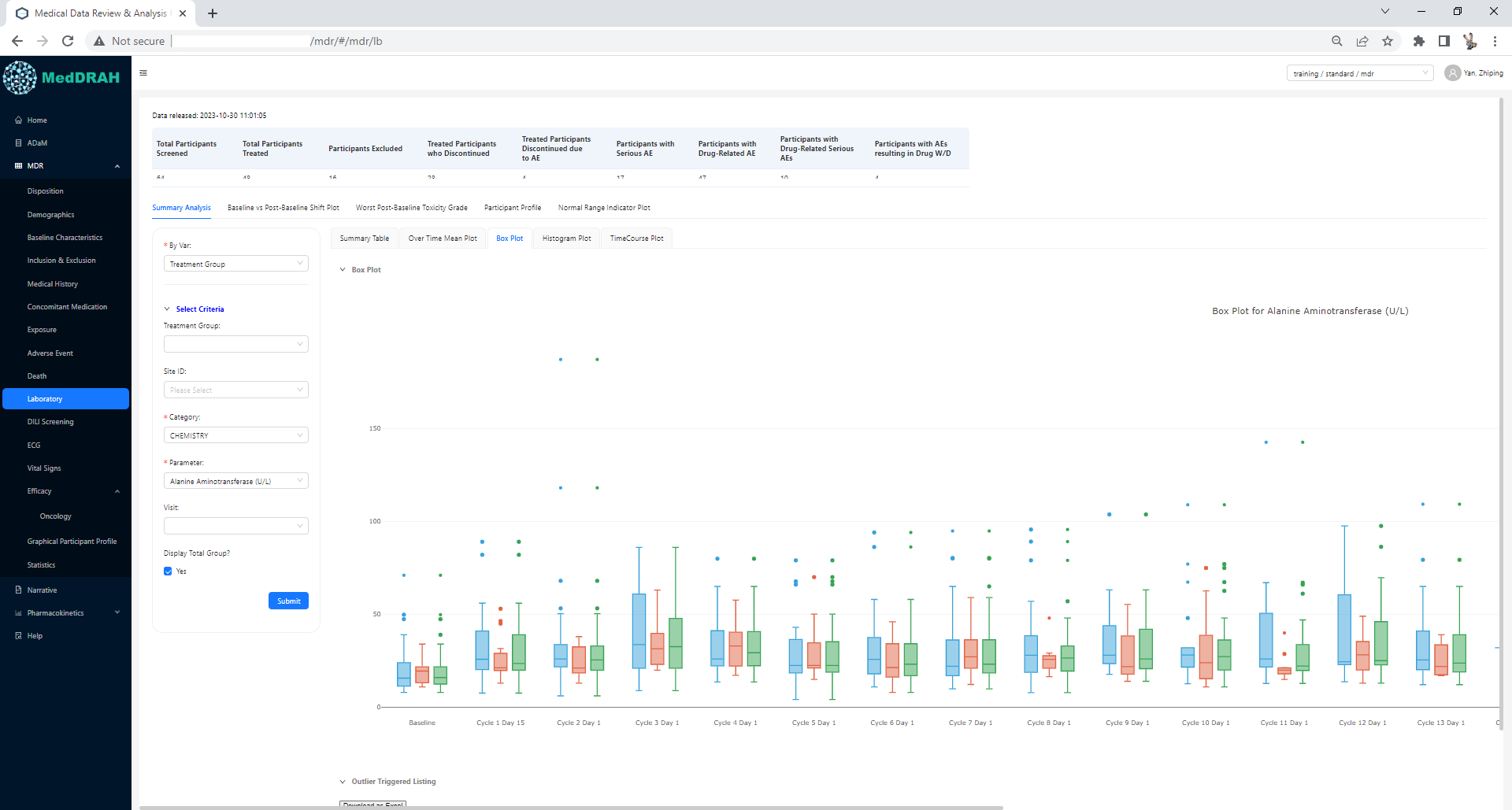 Example plot to view the distribution of  continuous data
Front End by React – Example
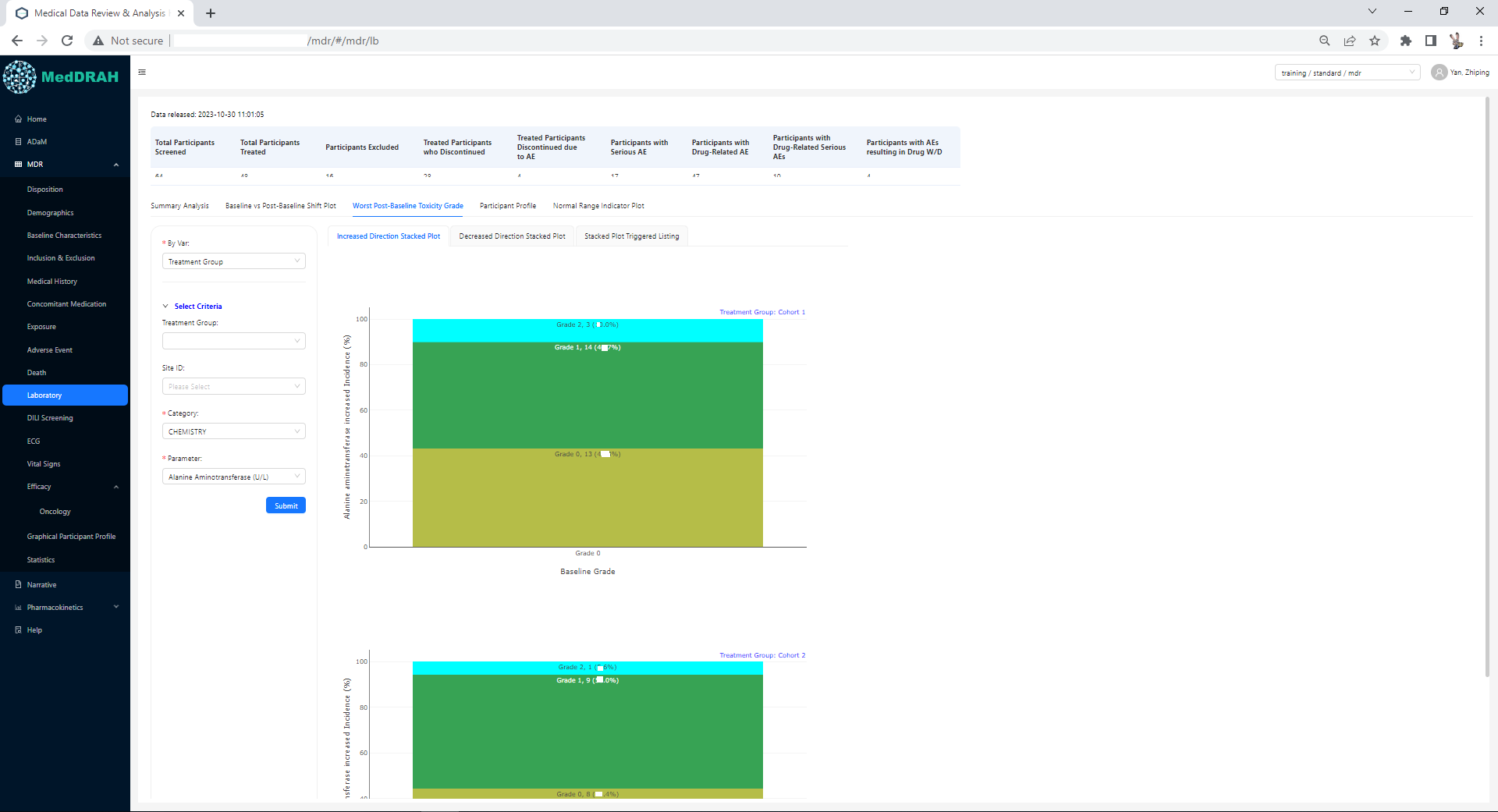 Example plot to view worst post-baseline toxicity grade
Front End by React – Example
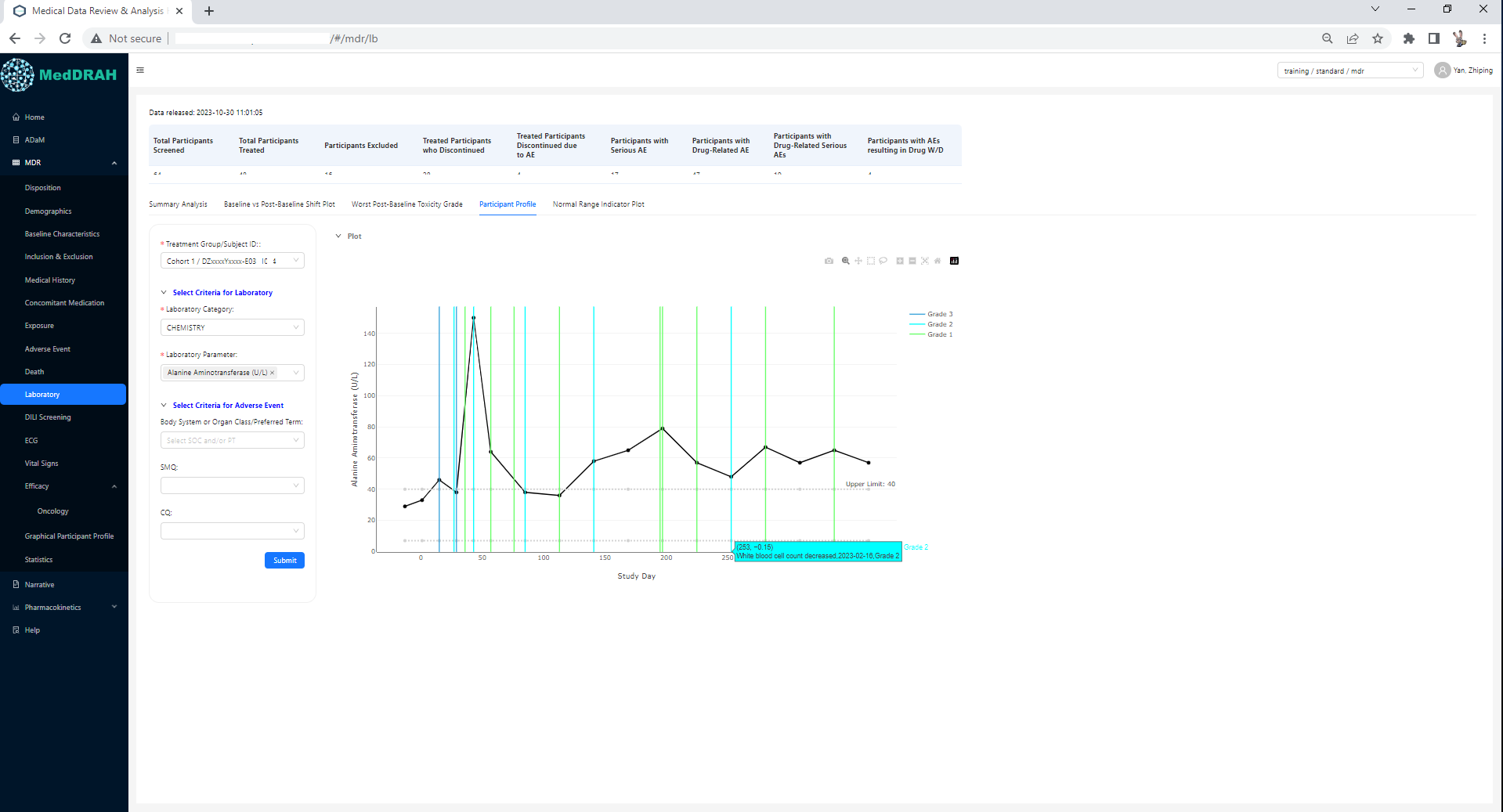 Example plot to view longitudinal data and adverse event data together
Front End by React – Example
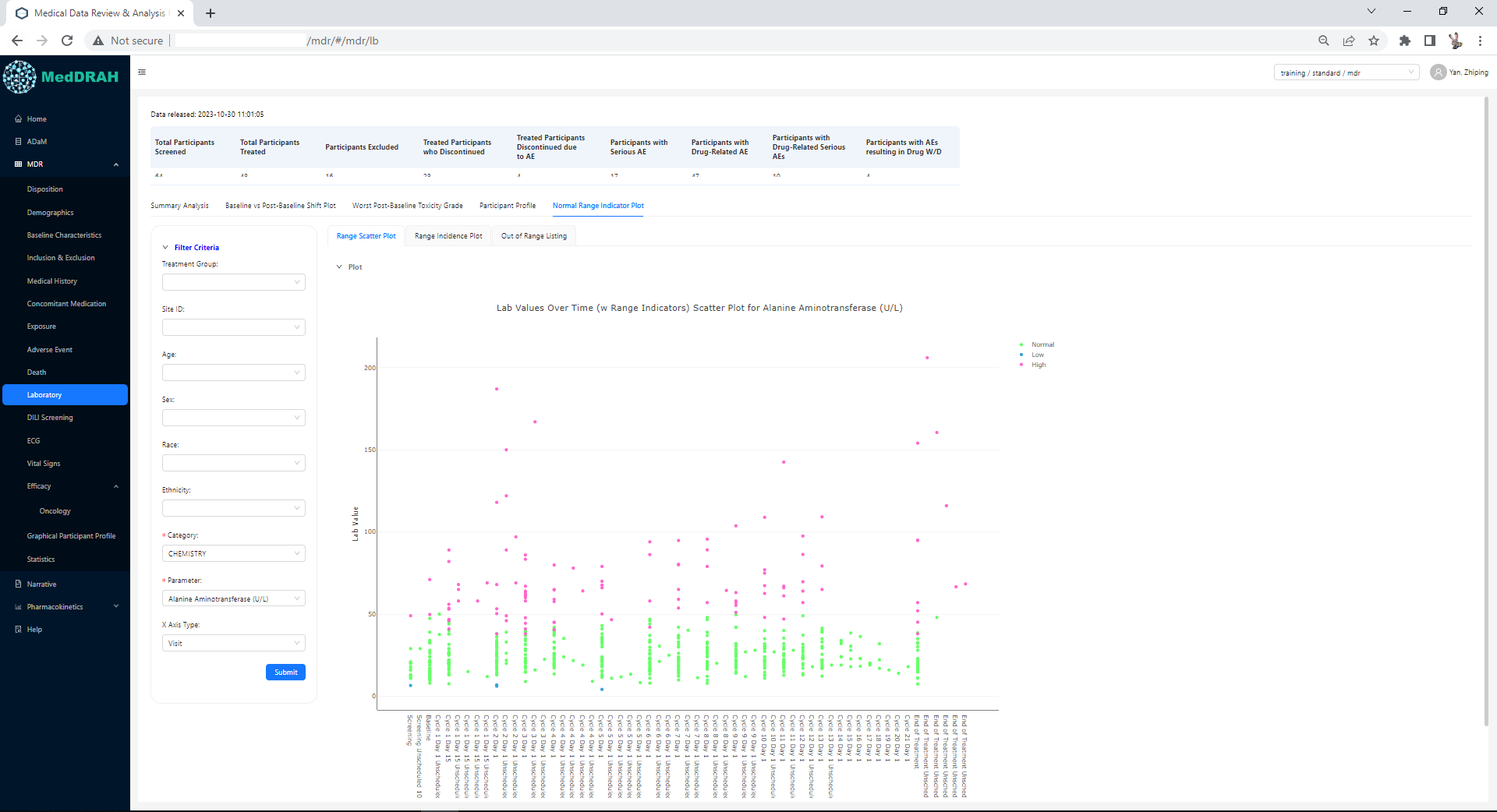 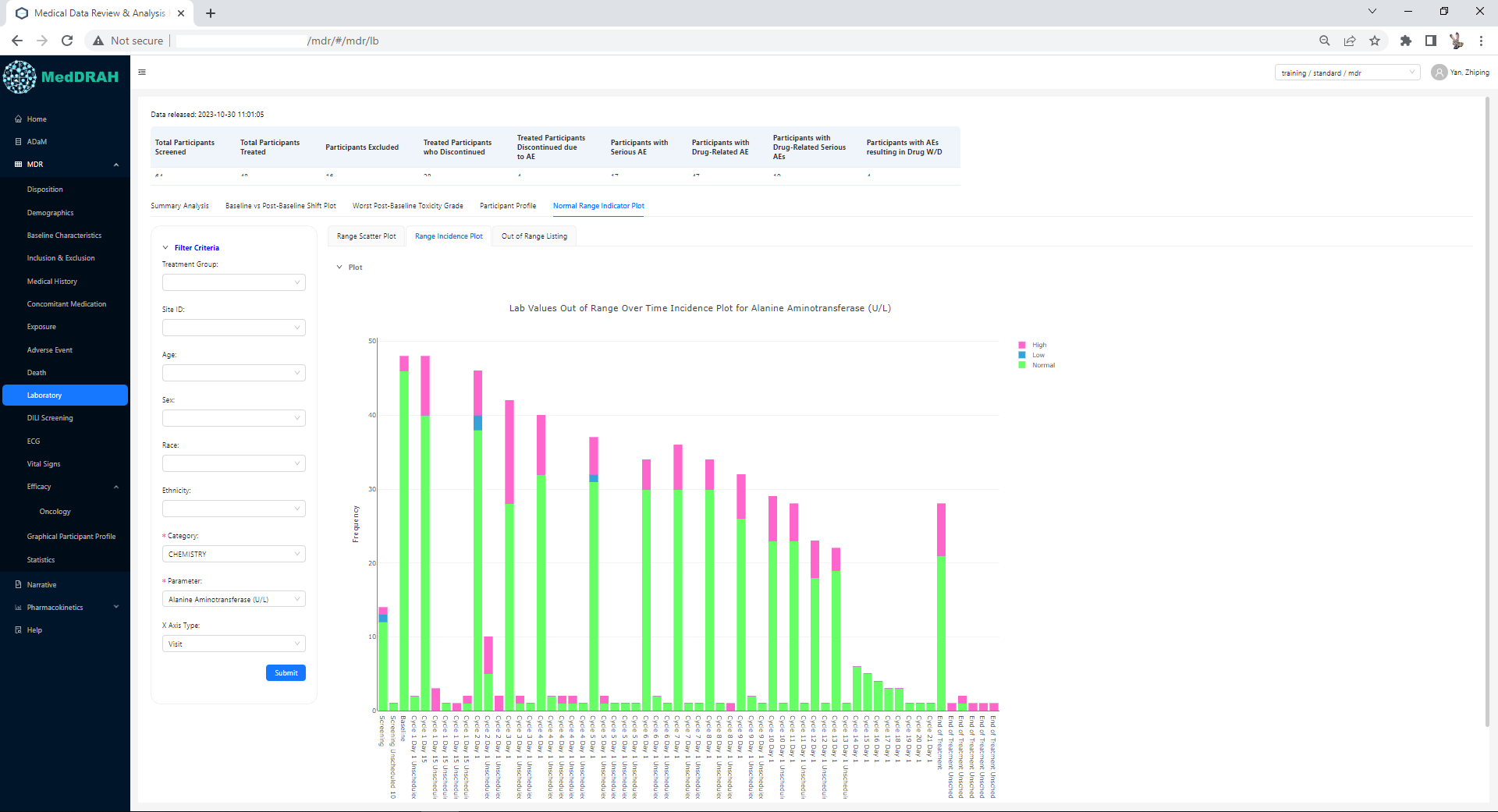 Example plot to view normal range
Front End by React – Example
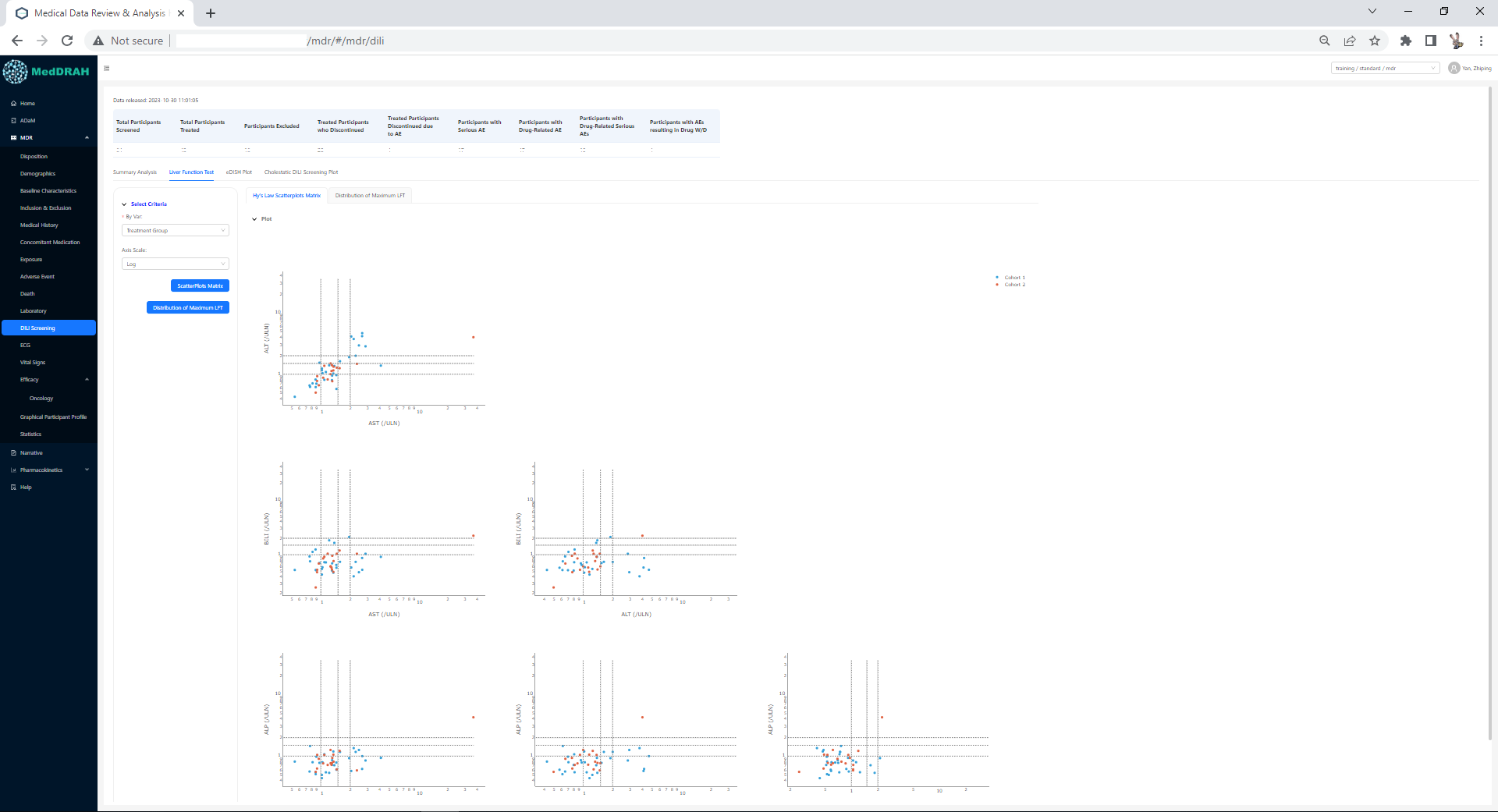 Scatter plot matrix
Front End by React – Example
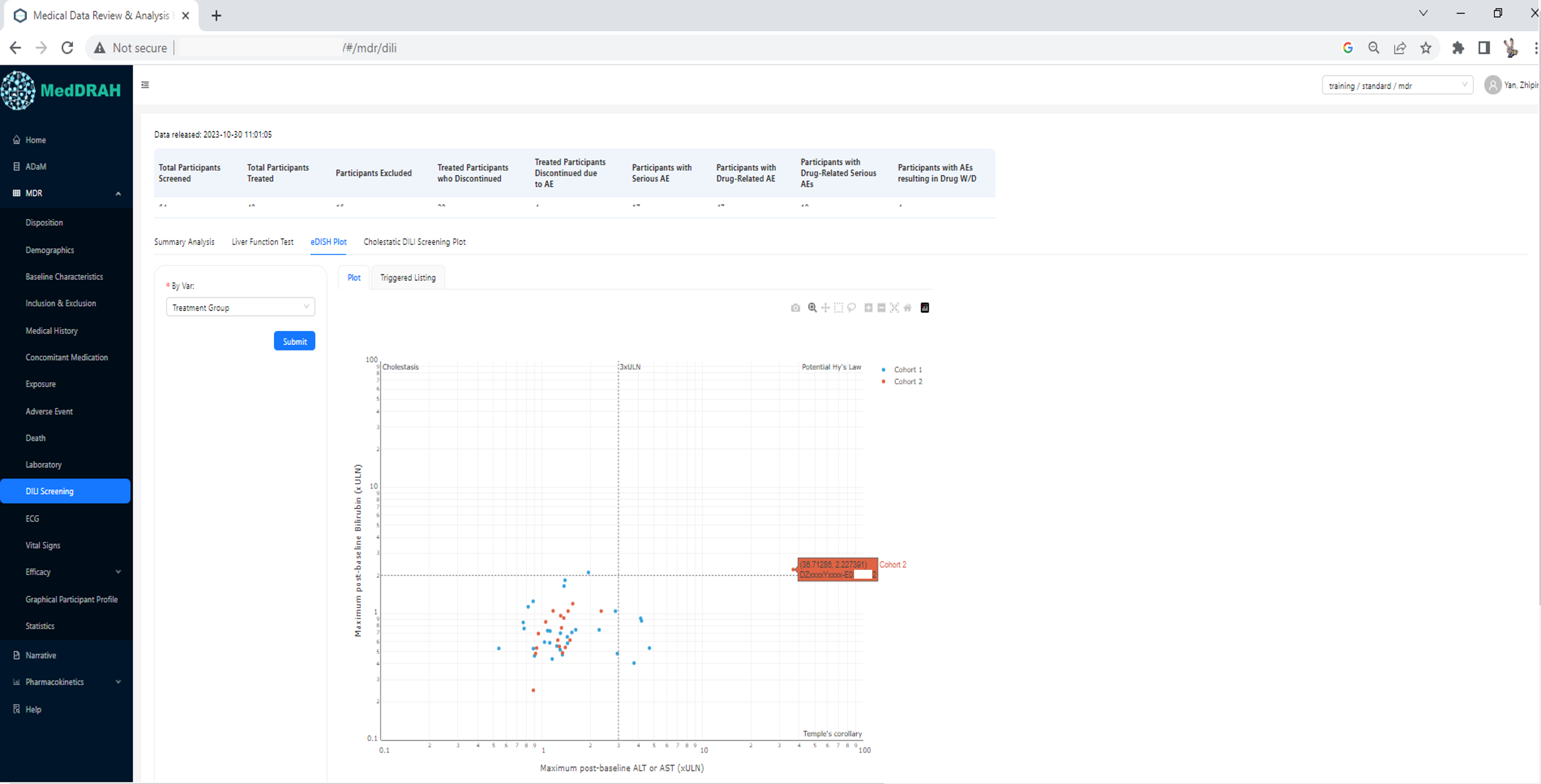 eDISH plot
Front End by React – Example
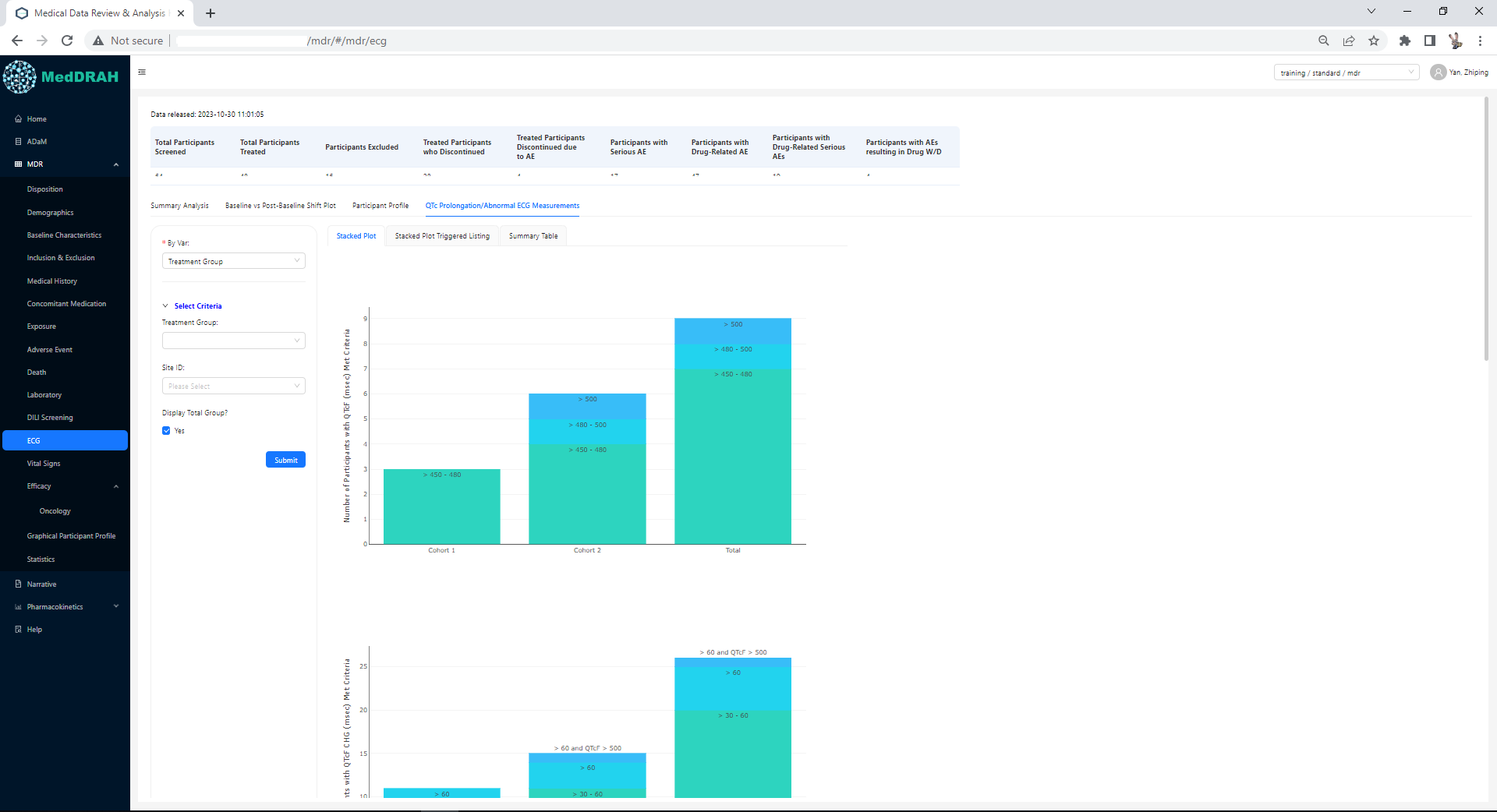 QTc Prolongation/Anormal ECG plot
Front End by React – Example
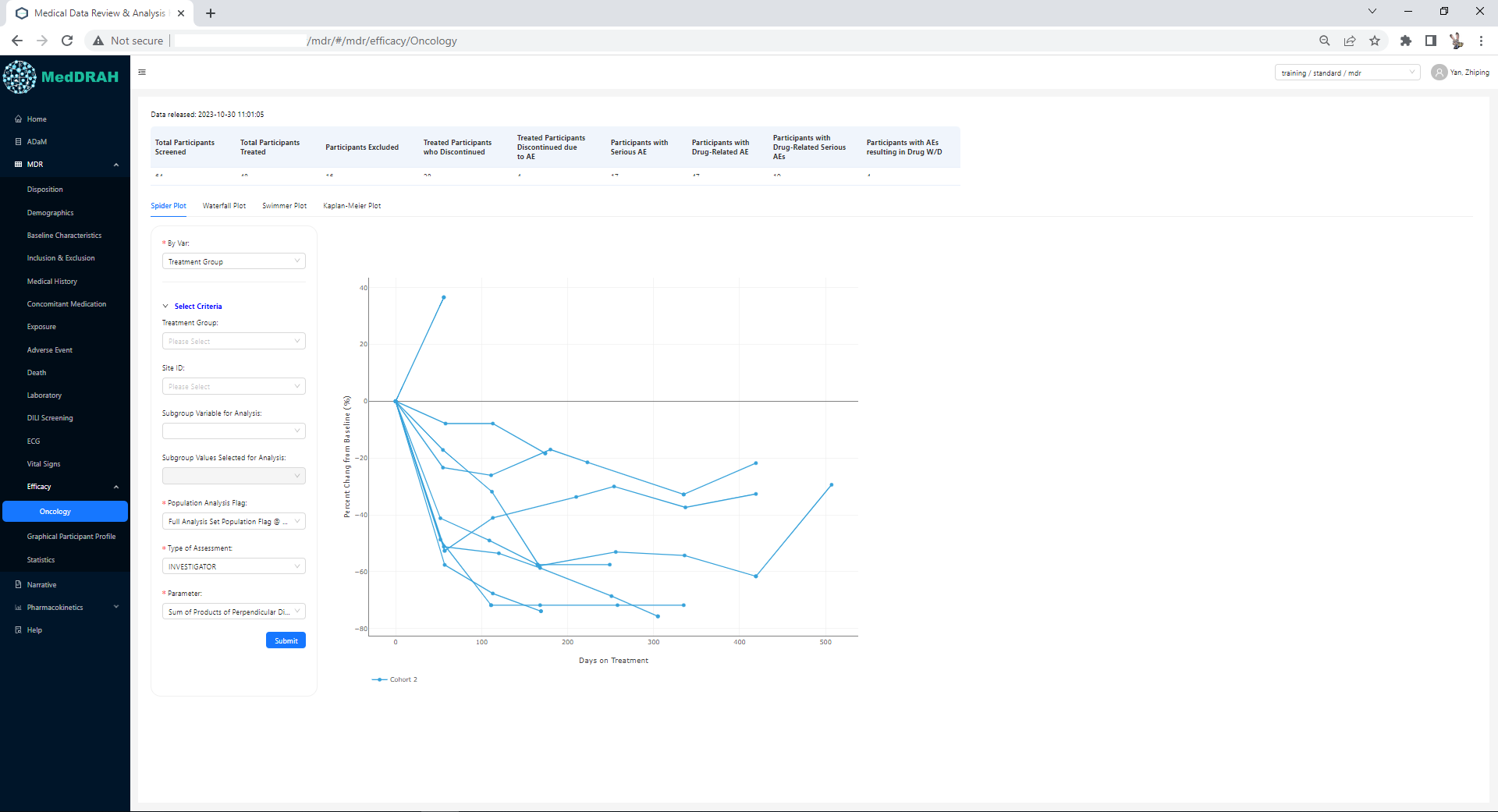 Spider Plot
Front End by React – Example
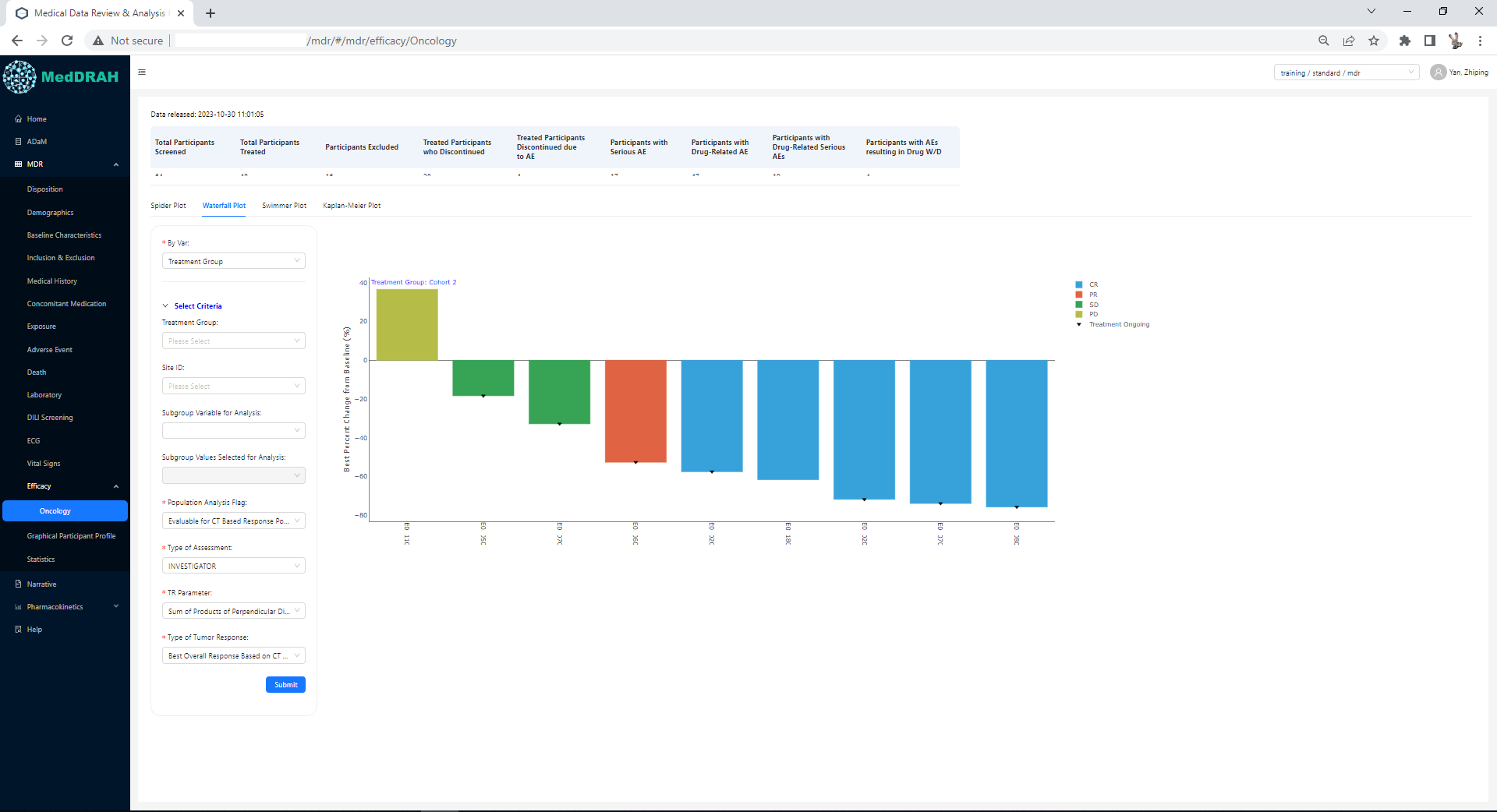 Waterfall Plot
Front End by React – Example
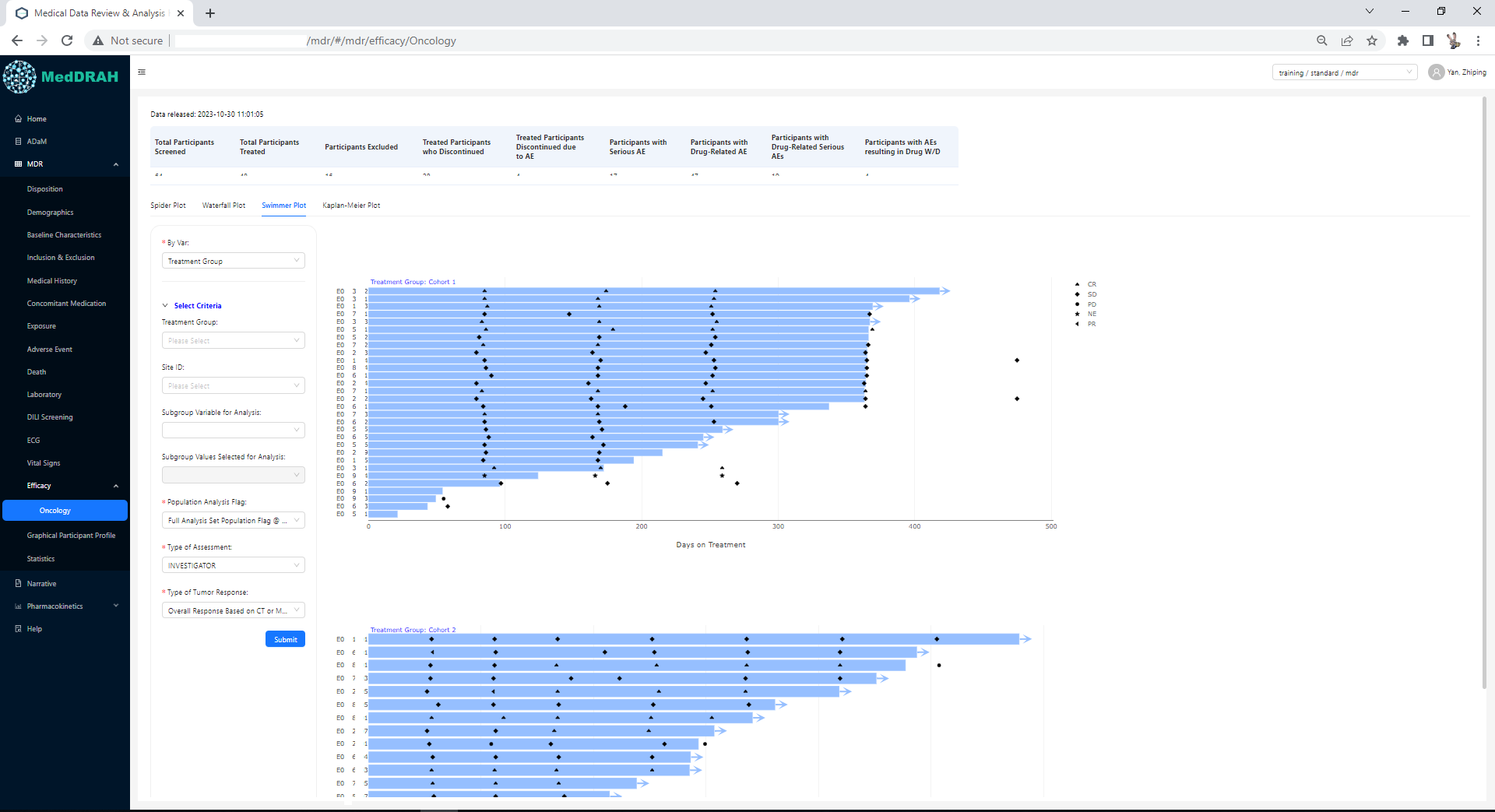 Swimmer Plot
Front End by React – Example
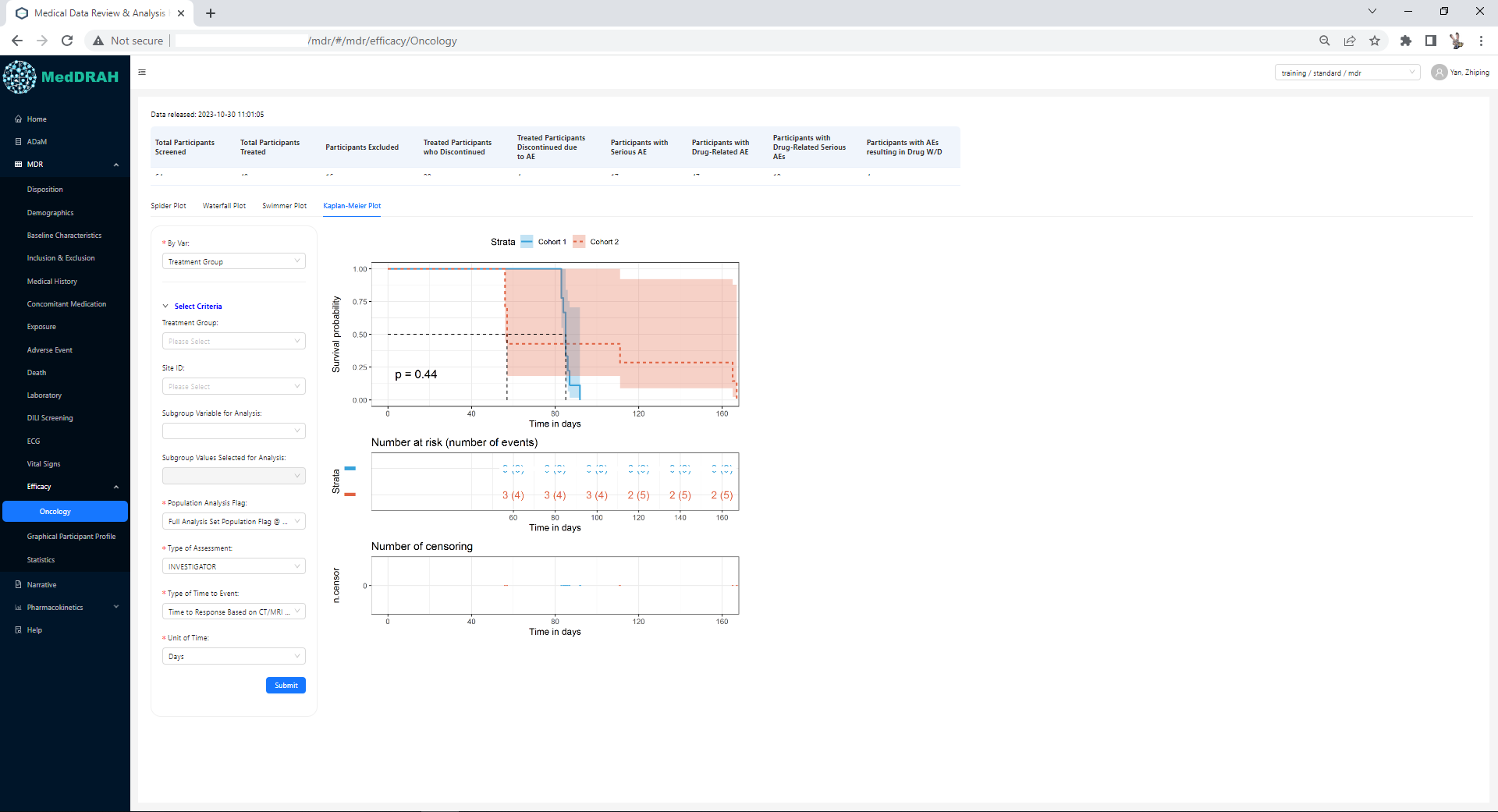 KM Plot
Front End by React - Example
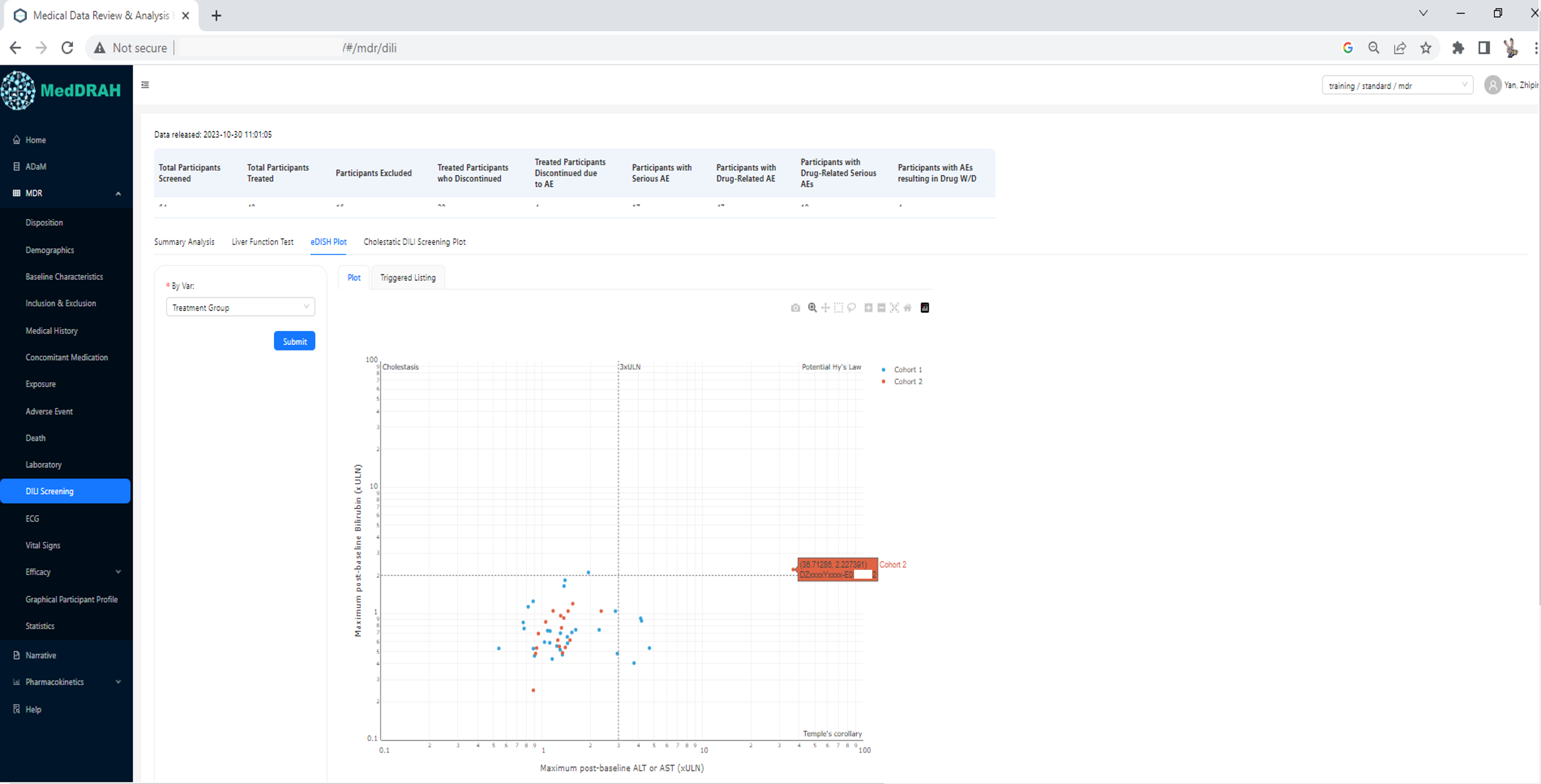 users can interact with plot
e.g. hover information, click event
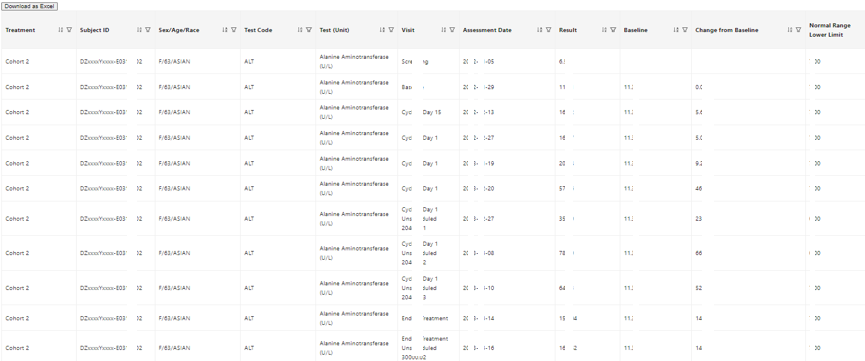 Front End by React - Example
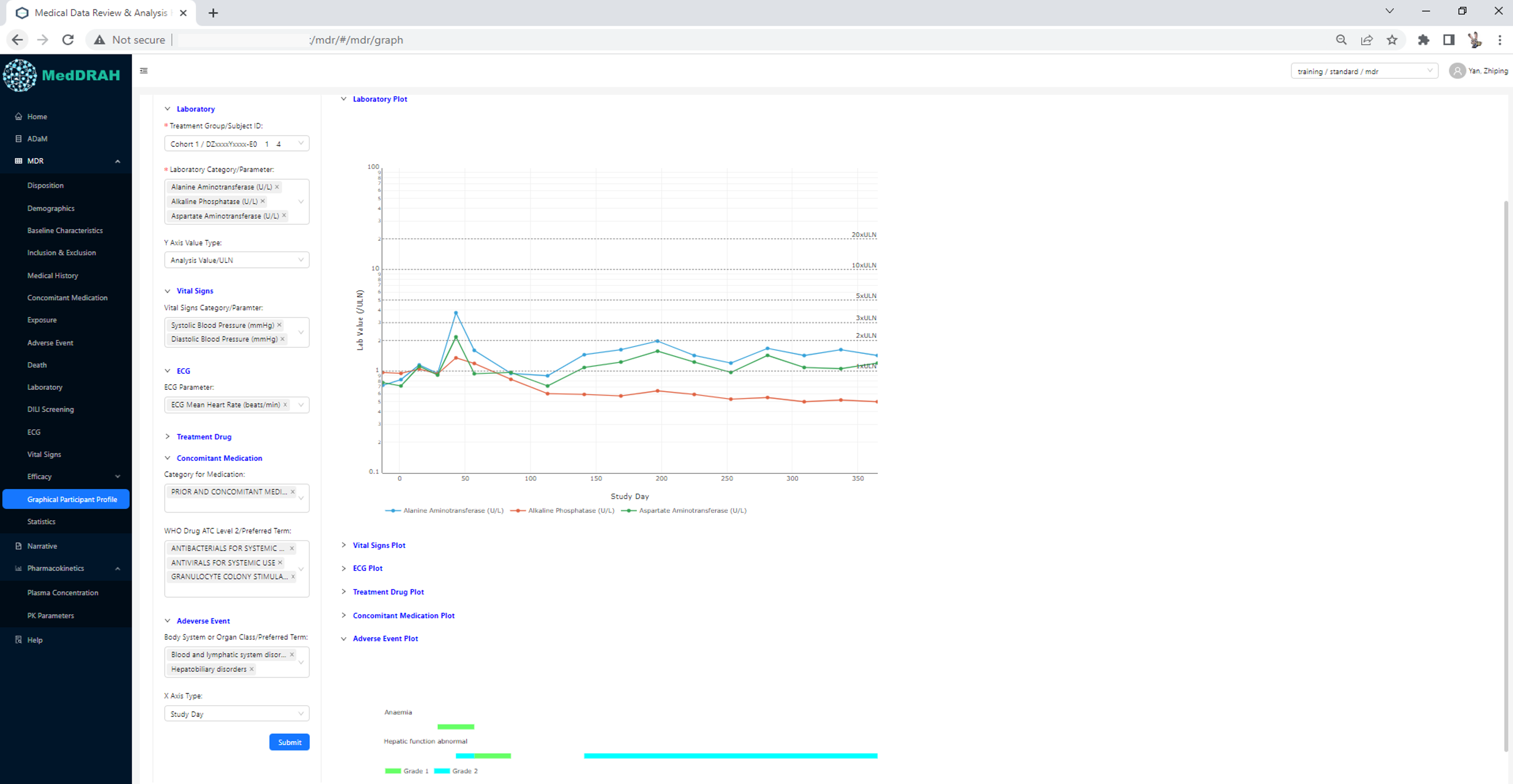 Users can check data across different domains 
* due to limited space, vital sign plot, ECG plot, treatment drug plot, concomitant medication plot were hided
Summary
JavaScript as a front-end technology and R or Python as back-end technologies can be used for Web-base platform development. It is the secondary preference for us apart from R-shiny.
The basic R packages can optimize the flexibility, extensibility, and autonomy
The development of the technology platform can be enhanced by implementing a suitable IT architecture.
Clinical data can be shared across different functions with various contents
The Ongoing Aggregate Safety Evaluations (OASEs) including data visualization can be implemented though an innovative platform
Acknowledgement
Many thanks to Huadan Li, Zongming Guo, Wei Zhang, Echo Zhuo and all Statistical Programming team for the great support!